INRiM work on calorimetry
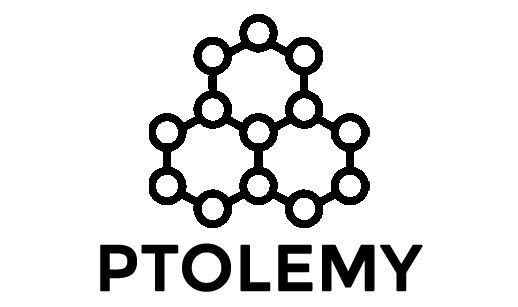 Carlo Pepe1,2, Hobey Garrone1,2
Eugenio Monticone1, Mauro Rajteri1
6-7 October 2022 Zandvoort (NL)
(1)
(2)
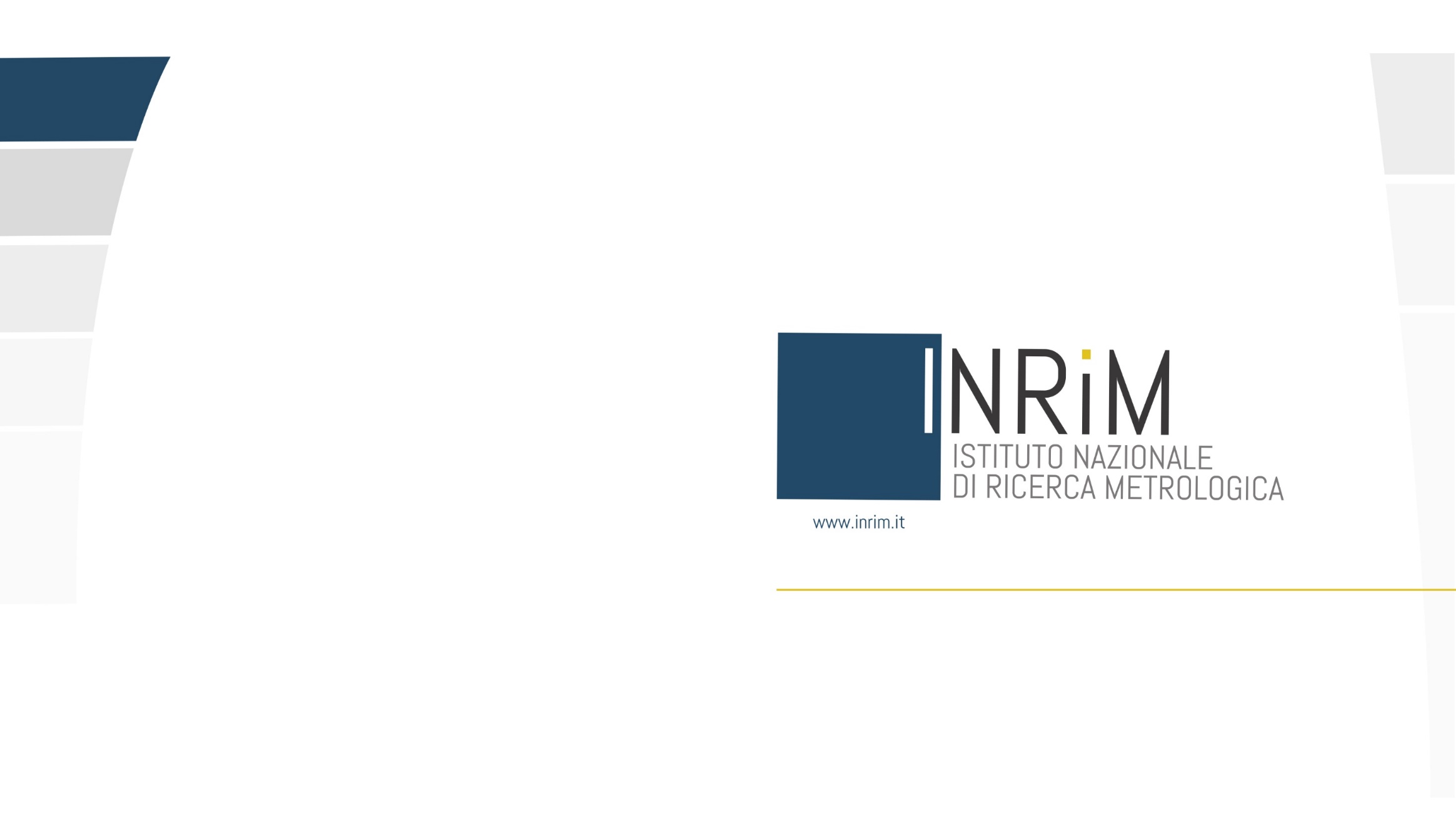 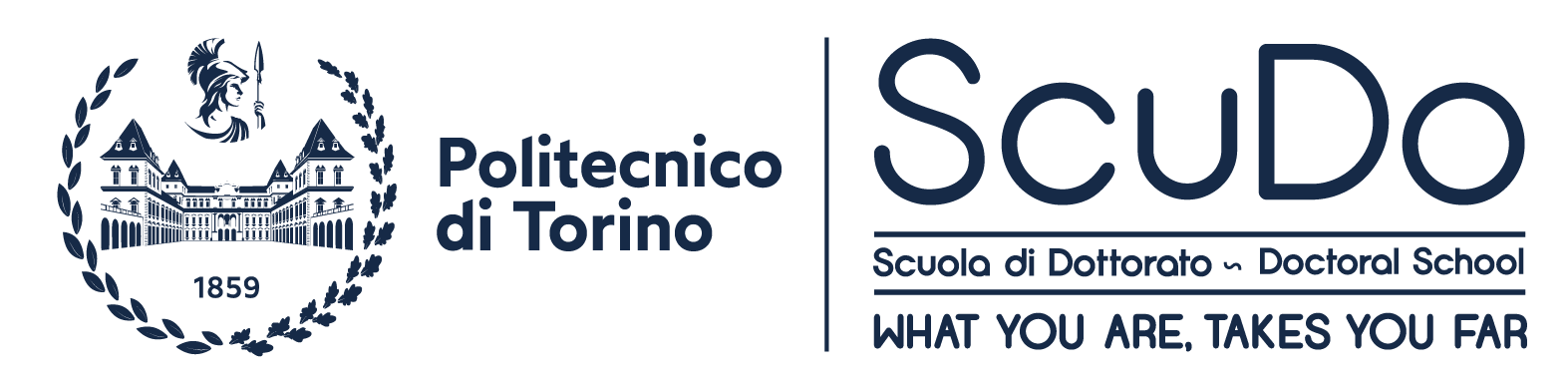 INRiM role in PTOLEMY
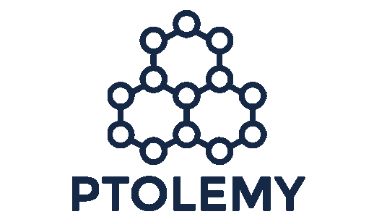 2
Andi Tan
(Princeton)
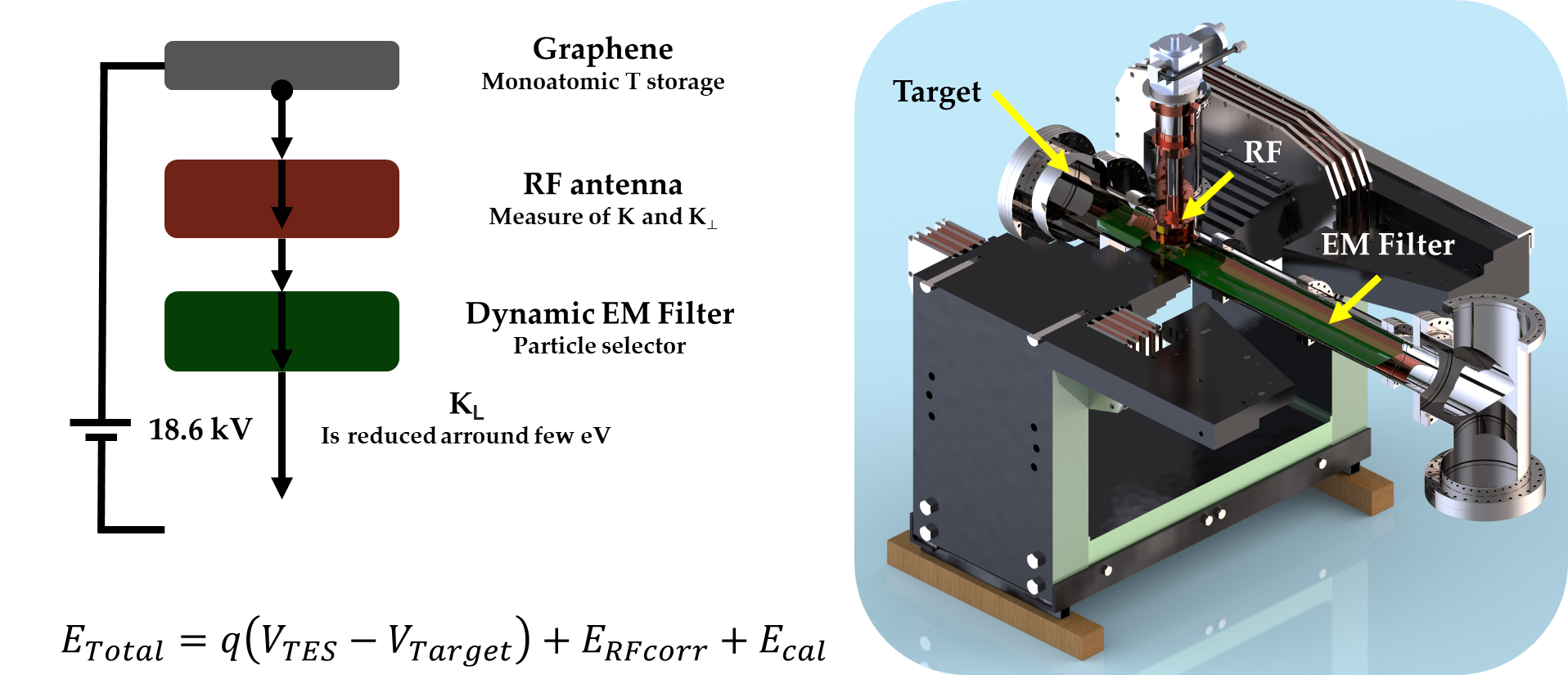 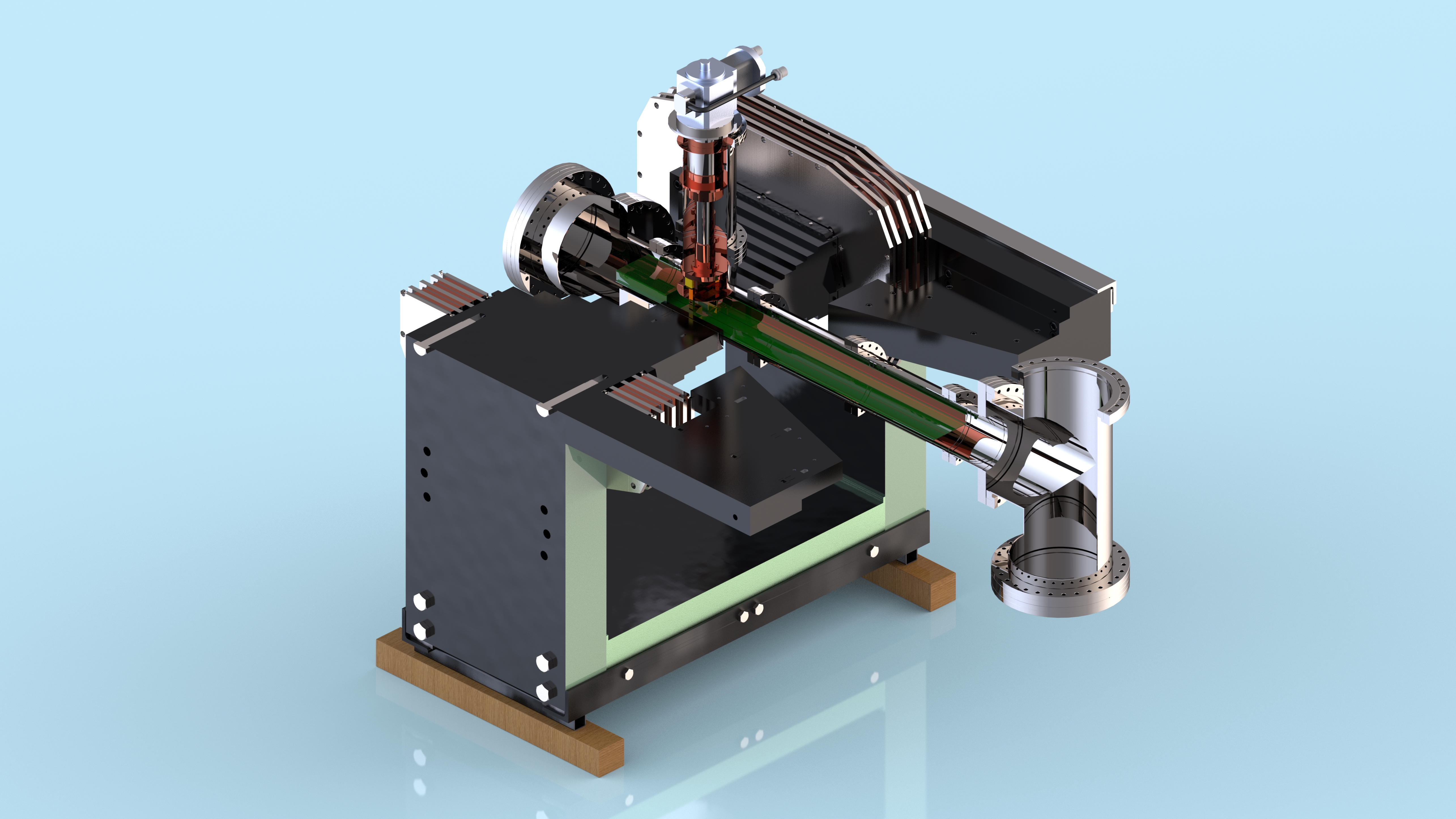 Graphene
Monoatomic T storage
Target
RF
RF antenna
Measure of K and K⟂
EM Filter
Dynamic EM Filter
Particle selector
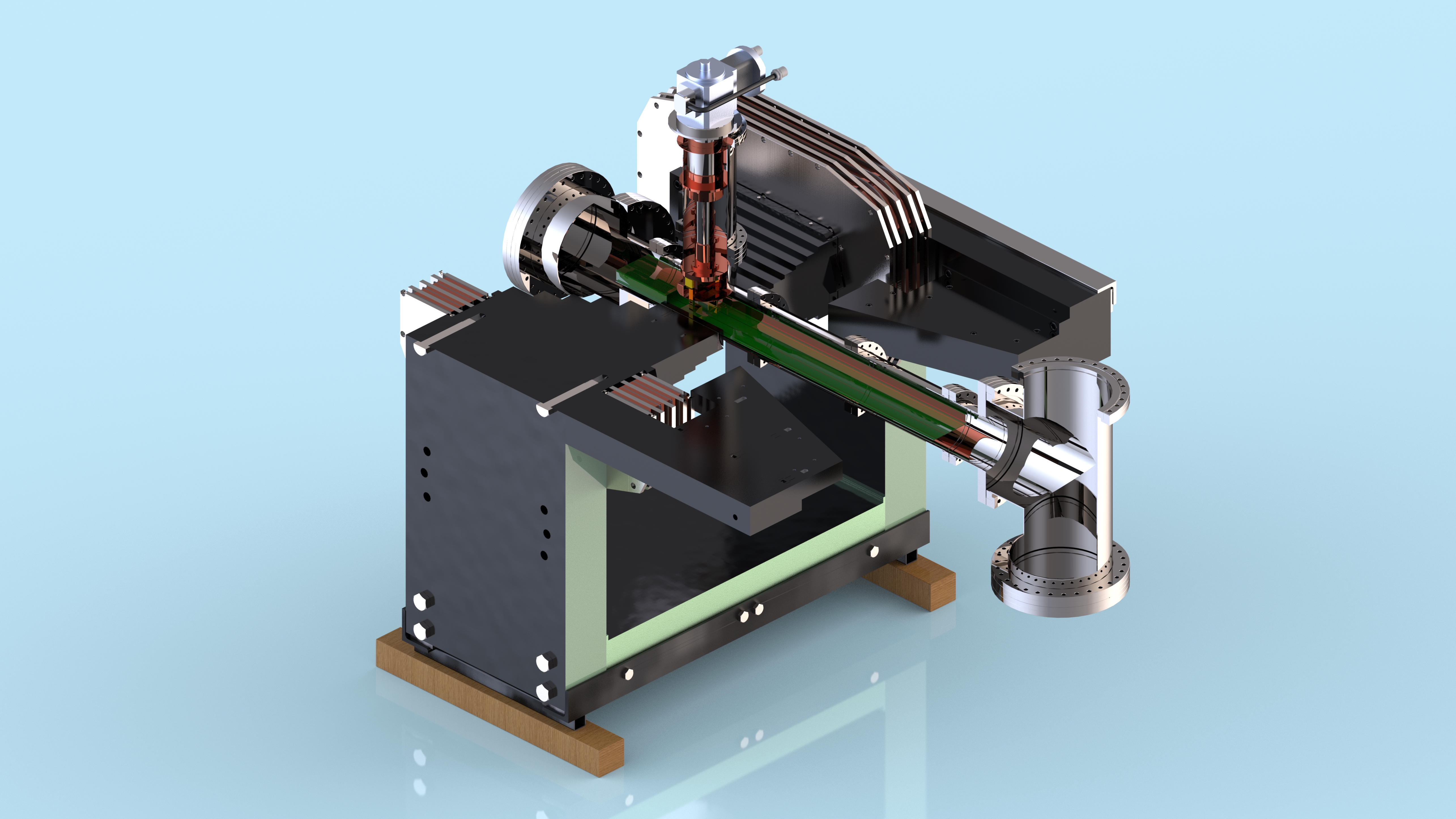 KL
Is reduced arround few eV
18.6 kV
Calorimeter
TES provide a differential E measurement
Calorimeter
TES provide a differential E measurement
Microcalorimeter
Microcalorimeter
C.Pepe -   INRiM work on calorimetry
[Speaker Notes: Più preciso su cosa lo rende un detector nelle varie applicazioni]
Calorimeter
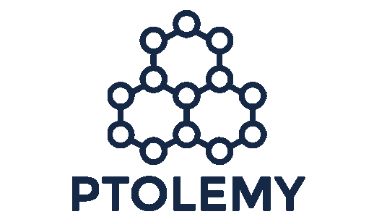 3
A Calorimeter is a device used to measure the change in temperature due to absorbed energy
C = heat capacity 
G = Thermal conductance
T
T=E/C
Energy resolution
 = C/G
t
Sensor performance better at low temperature and with small C
C.Pepe -   INRiM work on calorimetry
Eγ
C
ΔT
G
Tbath
[Speaker Notes: Più preciso su cosa lo rende un detector nelle varie applicazioni]
Transition-Edge Sensors
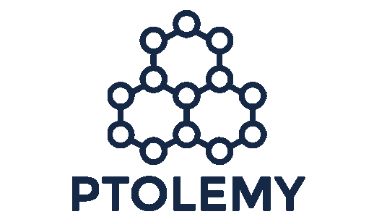 4
Microcalorimeters based on the steep superconductive transition of a metallic film with:
Excelent energy resolution
Low dark count rates
Near unit quantum efficiency 

Measuring absorbed energy, it is sensible to:
energy of a single particle
number of particles

Applications:
X-rays detection
Telecommunications
Quantum technologies
Metrology
Astrophysics
Particle experiments
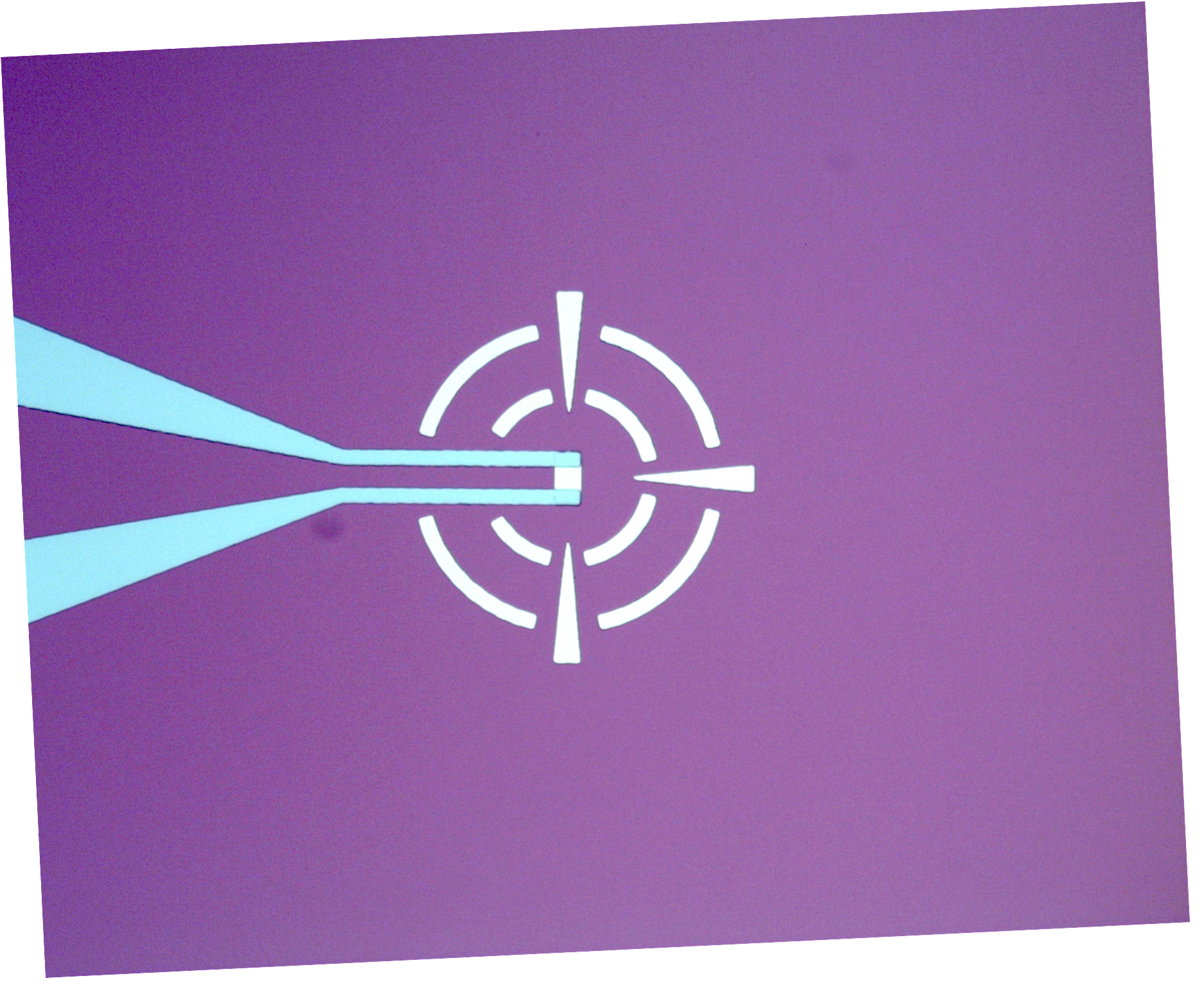 20 µm
C.Pepe -   INRiM work on calorimetry
[Speaker Notes: Più preciso su cosa lo rende un detector nelle varie applicazioni]
How they work
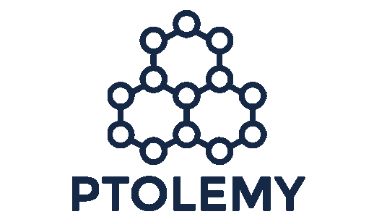 5
TES is part of an electrothermal circuit and is operated in voltage bias mode (negative feedback).

The photons absorbed by the TES generate electrical signals that are readout through an inductance L coupled to a dc-SQUID used as transimpedance amplifier.

The amplitude of the impulse is proportional to the energy of the incident photons.
RTES
RTES
PJ0
RTES
ITES
T
voltage bias
voltage bias
VOUT
Vout
Vout
ITES
ITES
Rfb
Rfb
RTES (T)
t
SQUID
SQUID
Lfb
Lfb
Electrical circuit
Electrical circuit
RN
Rbias
Rbias
Lin
Lin
Ibias
Ibias
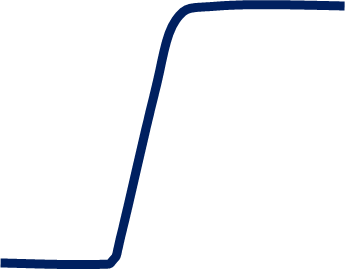 RTES
RTES
Rbias<< RN
Rbias<< RN
Amplifier
Amplifier
Bias point
Bias point
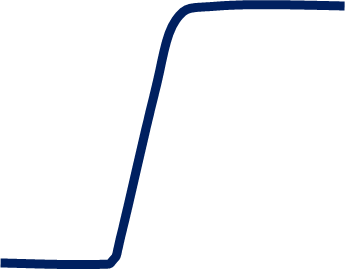 0
T
Vout
C.Pepe -   INRiM work on calorimetry
[Speaker Notes: Voltage bias perché Rbias molto piccola.]
How they works: detector features
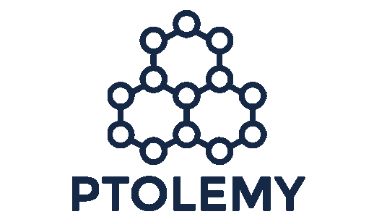 6
Histogram of pulses amplitude for fixed photon energy
Critical temperature
Effective response time
Temperature sensitivity
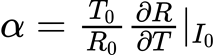 Energy resolution
Saturation energy
The energy resolution improves for low TC
C.Pepe -   INRiM work on calorimetry
time (μs)
0                            20                           40                           60
0




-0.1




-0.2
Amplitude (V)
0 γ
1 γ
2 γ
3 γ
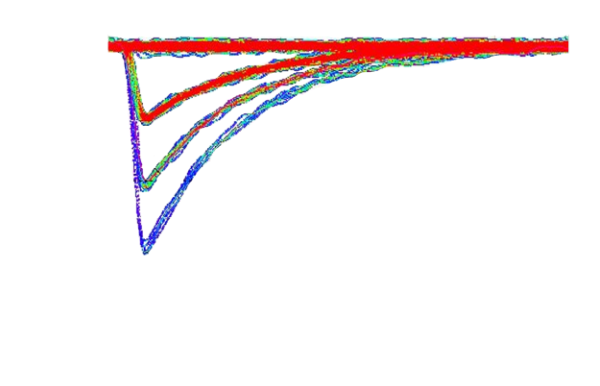 TC tuning: proxymity effect
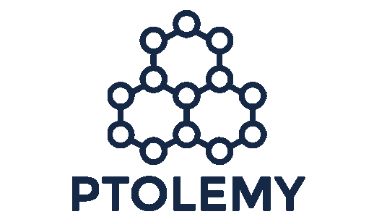 7
R (T)
RN
Ti
SiNX substrate
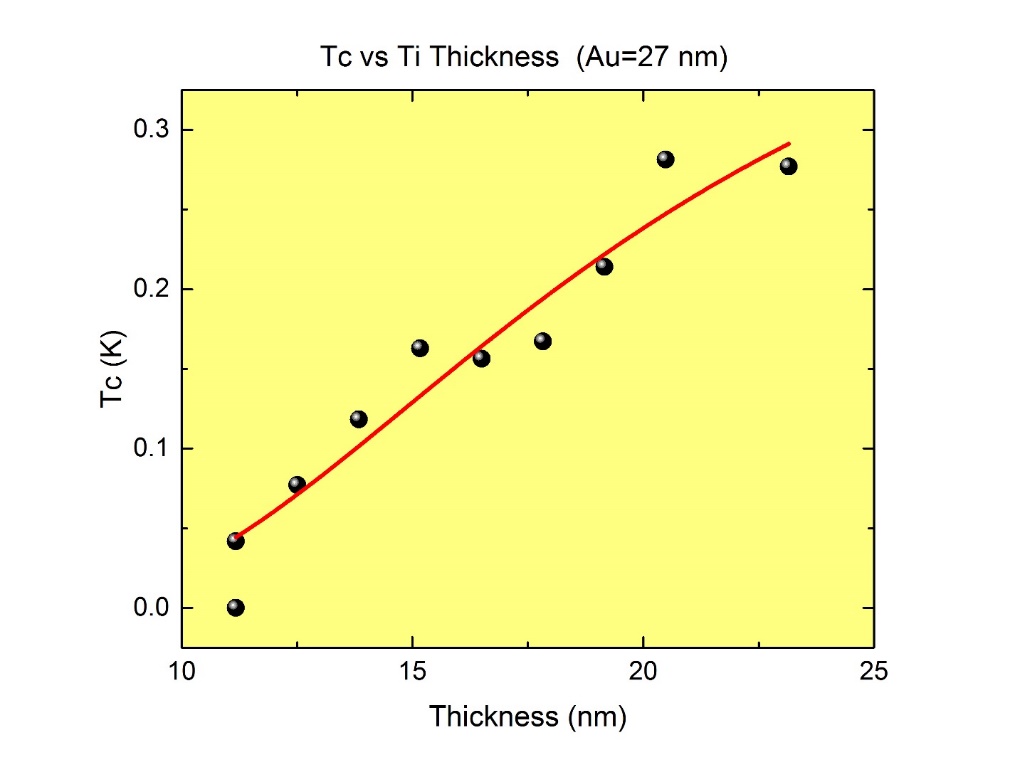 0
T
TC0
Au
Au
Au
J. M. Martinis, G. C. Hilton, K. D. Irwin, and D. A. Wollman, “Calculation of Tc in a normal-superconductor bilayer using the microscopicbased Usadel theory,” Nucl. Instrum. Methods Phys. Res. Sect. A: Accel., Spectrometers, Detect. Assoc. Equip., vol. 444, no. 1/2, pp. 23–27, 2000
C.Pepe -   INRiM work on calorimetry
INRiM Facilities: Fabrication
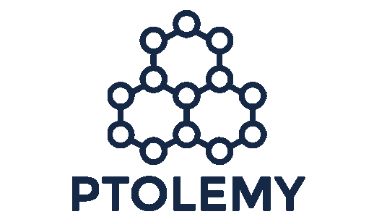 8
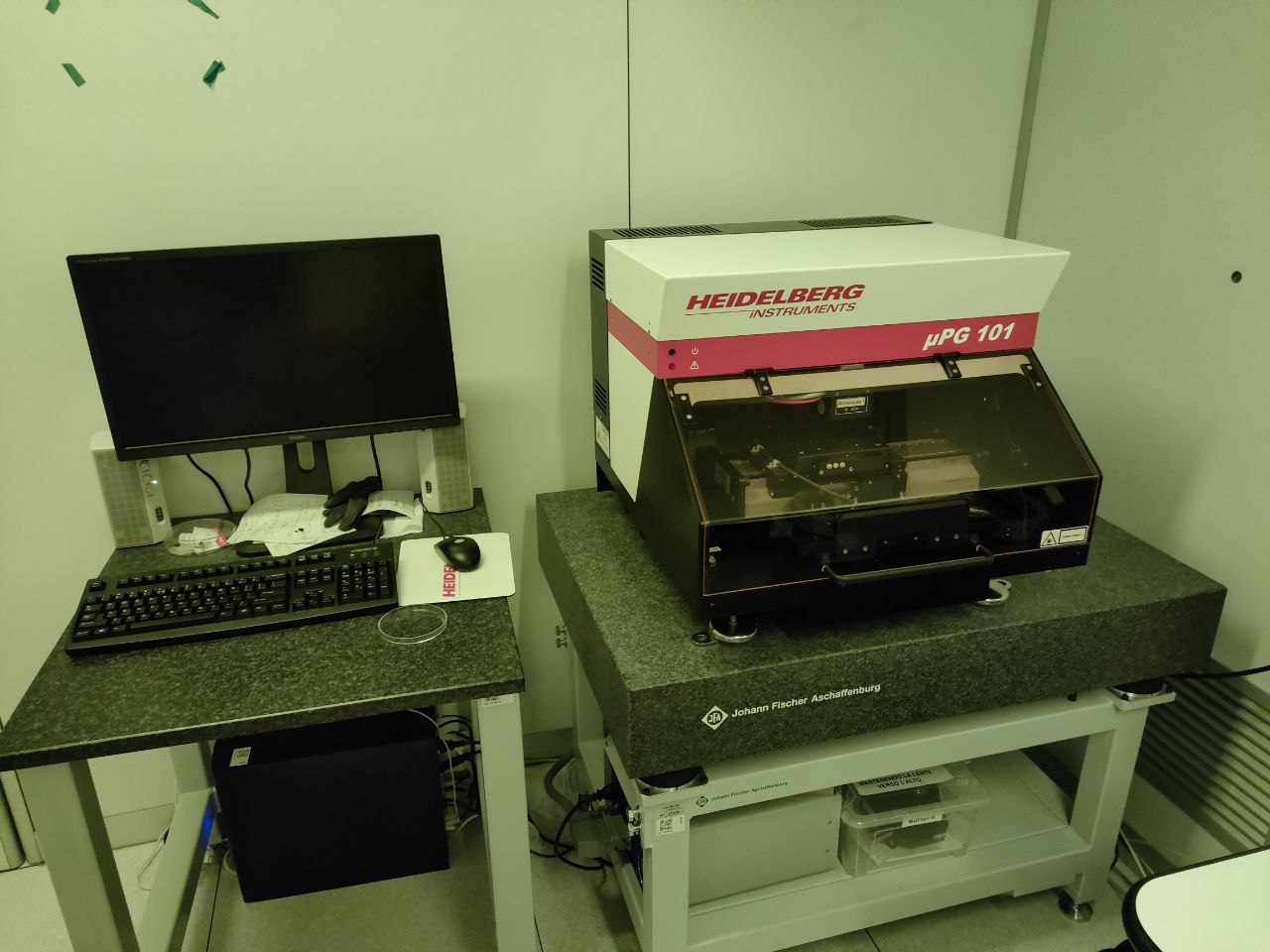 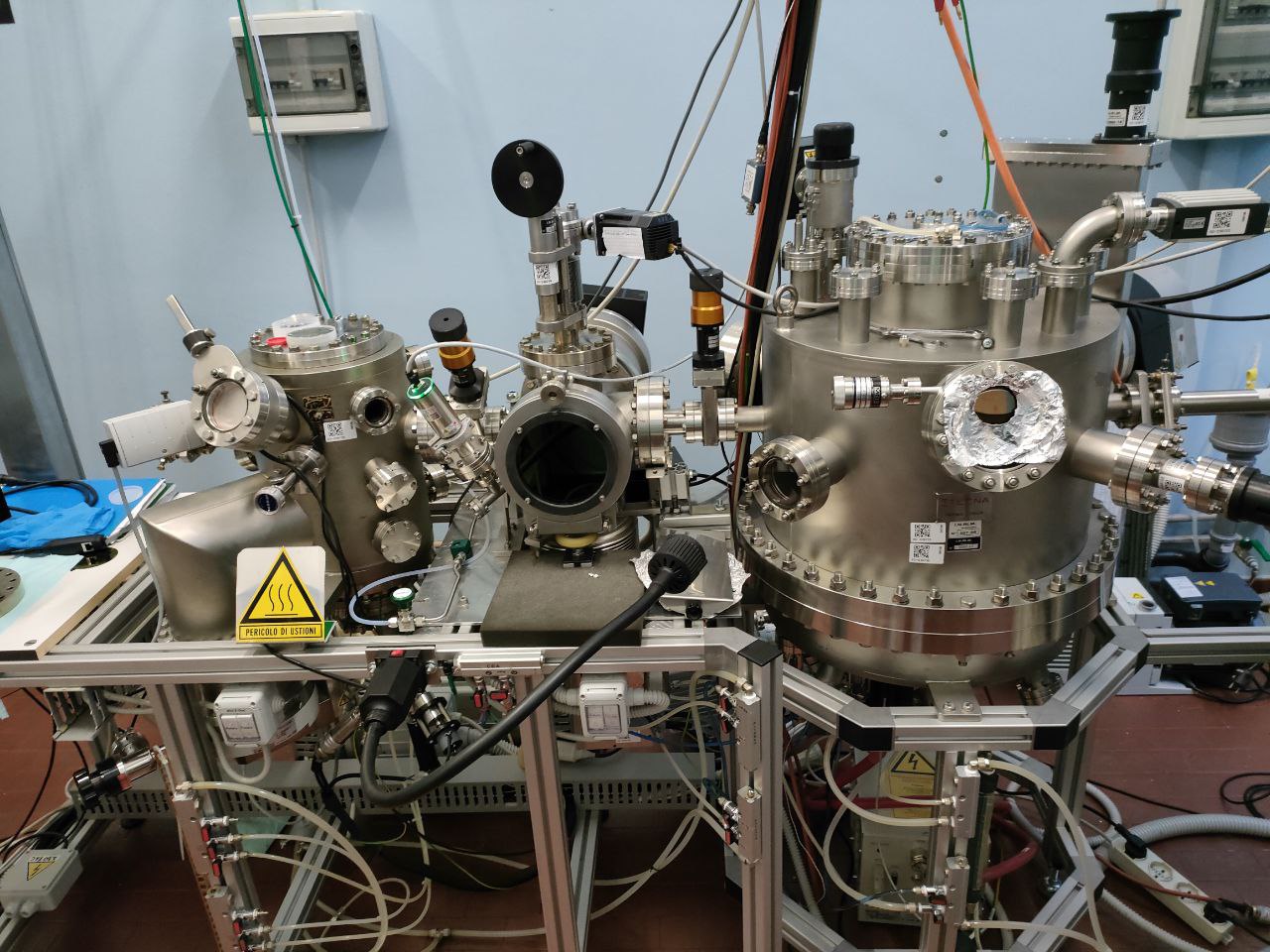 Laser writer
People:

Hobey Garrone (hobey.garrone@polito.it)

Eugenio Monticone
(e.monticone@inrim.it)
Thermal evaporation Au ,Ti
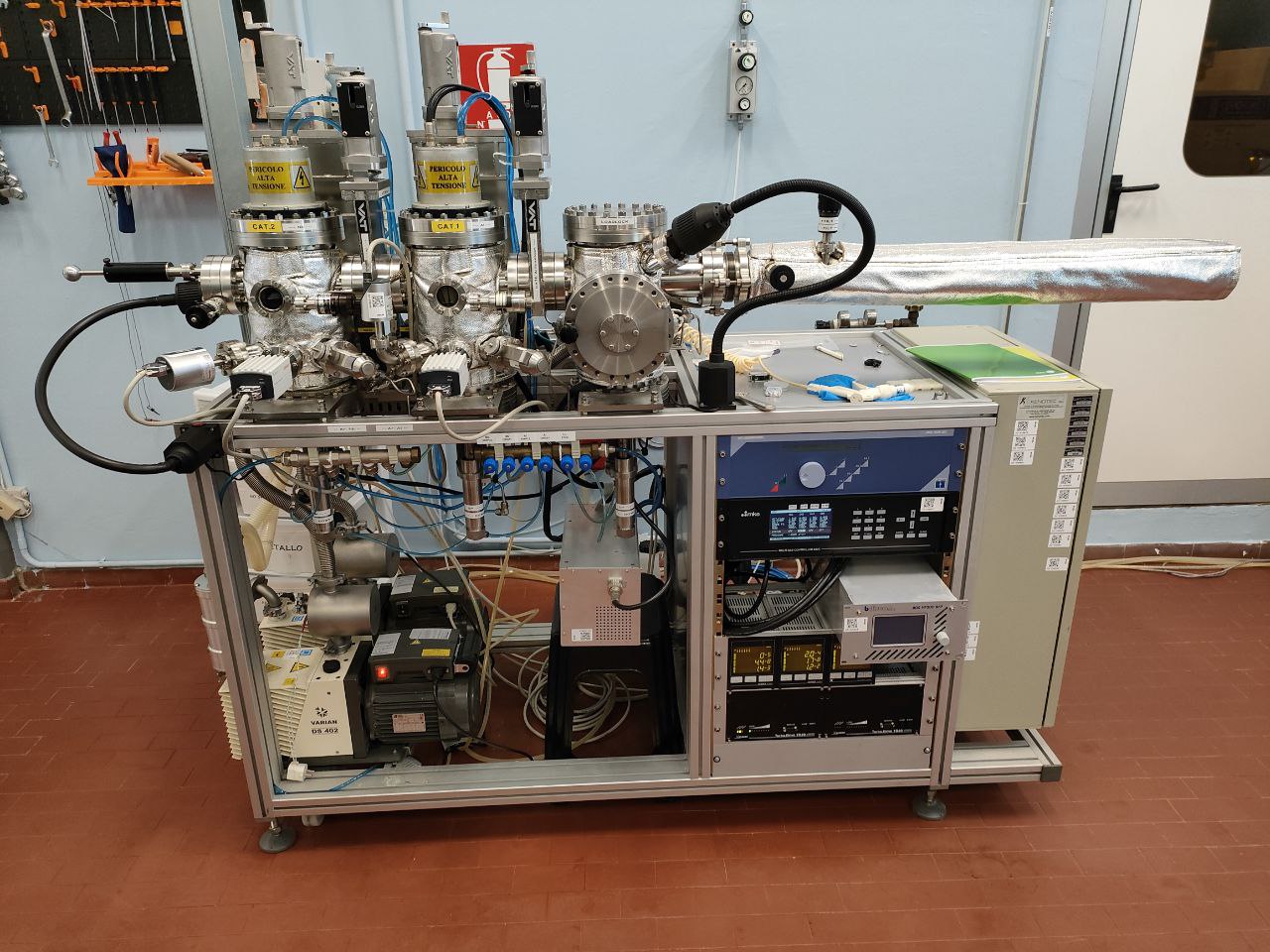 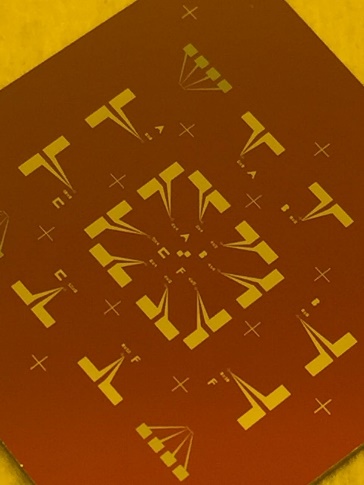 Up to 16 TESs per deposition
Sputtering Nb, Al technology
C.Pepe -   INRiM work on calorimetry
INRiM Facilities : Measure
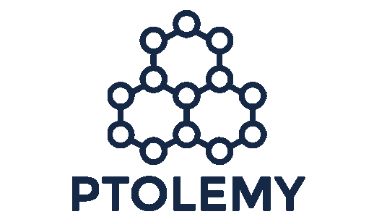 9
Adiabatic Demagnetization Refrigerator:
Base temperature down to 30 mK
Optical fiber integrated in the system
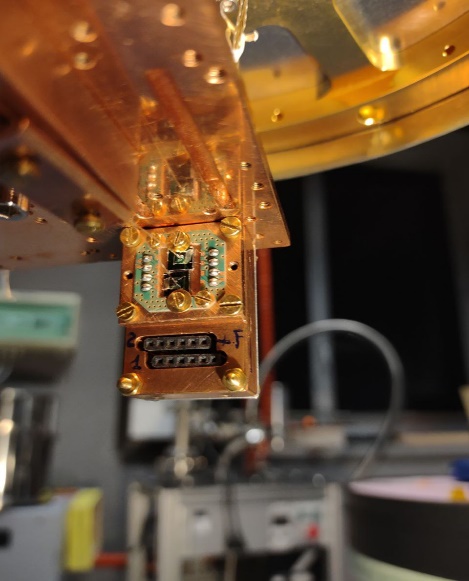 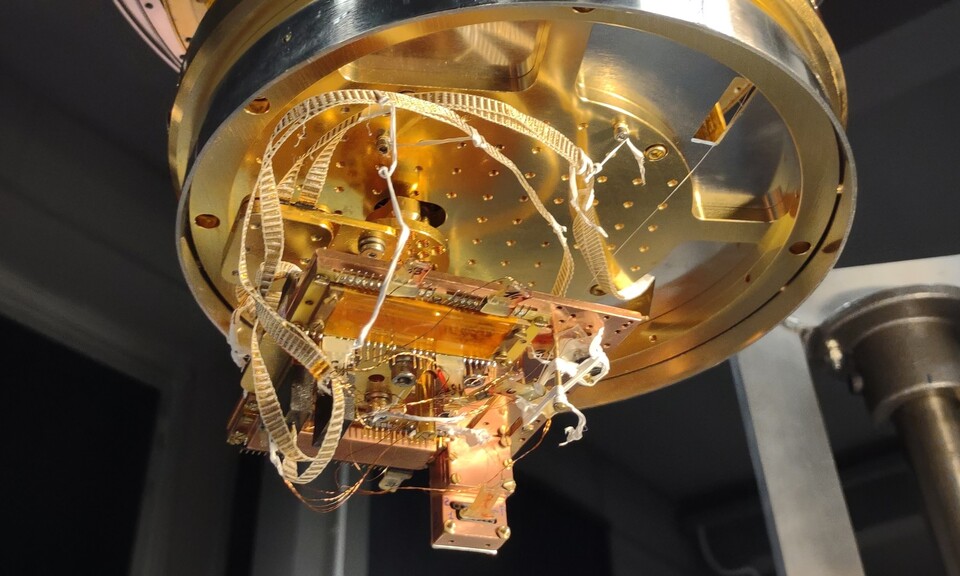 Mauro Rajteri
(m.rajteri@inrim.it)
People:
Carlo Pepe
(carlo.pepe@polito.it)
C.Pepe -   INRiM work on calorimetry
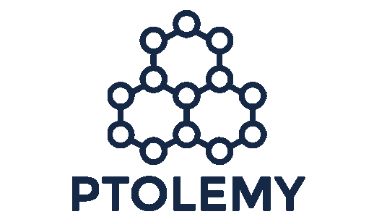 INRiM Simulation of TES performances
10
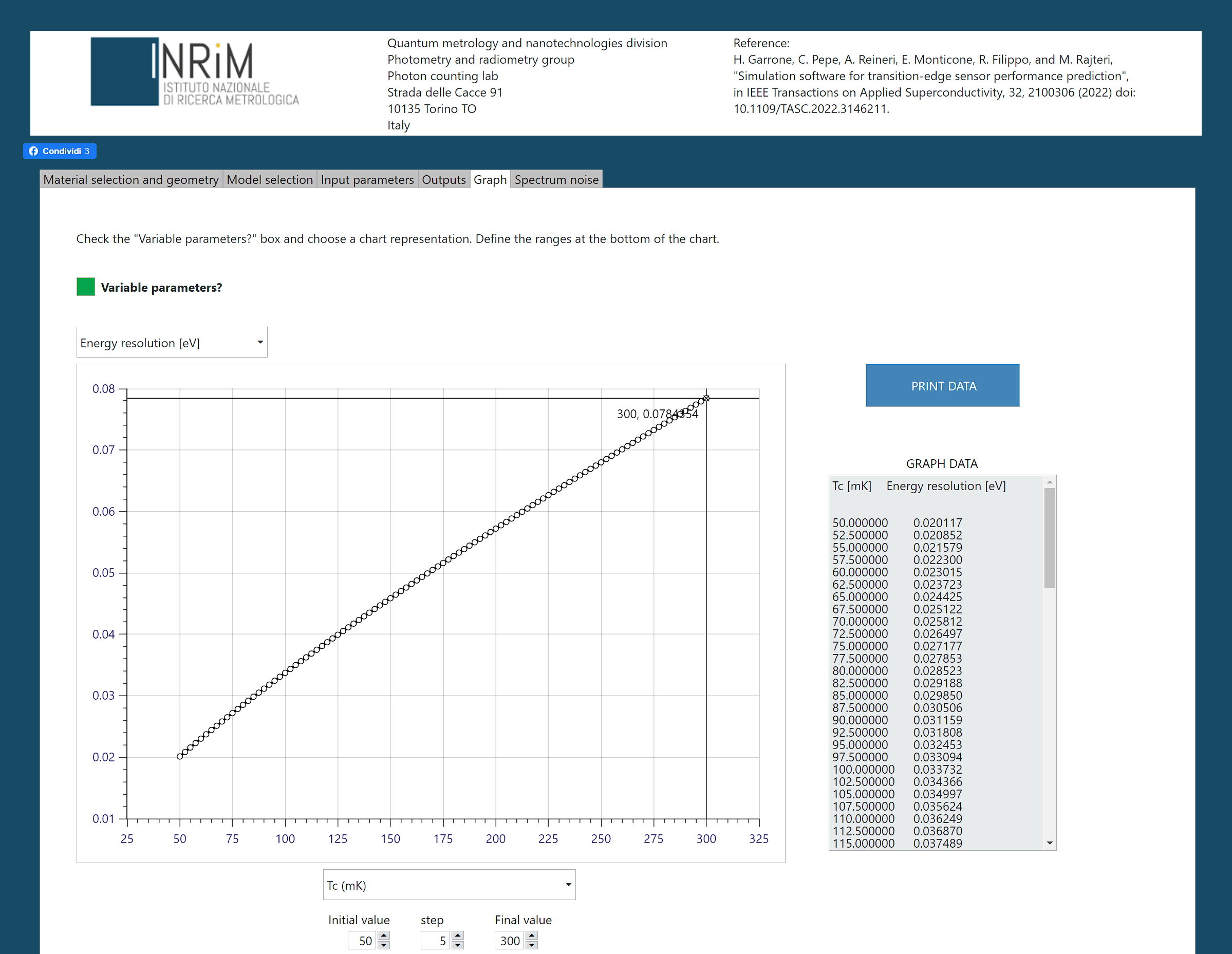 https://tes.inrim.it/
INRiM online program: 
Free access
TES performance simulations in the most established theoretical framesworks.
H. Garrone, C. Pepe, A. Reineri, E. Monticone, R. Filippo and M. Rajteri, "Simulation software for transition-edge sensor performance prediction," in IEEE Transactions on Applied Superconductivity, doi: 10.1109 / TASC. 2022. 3146211.
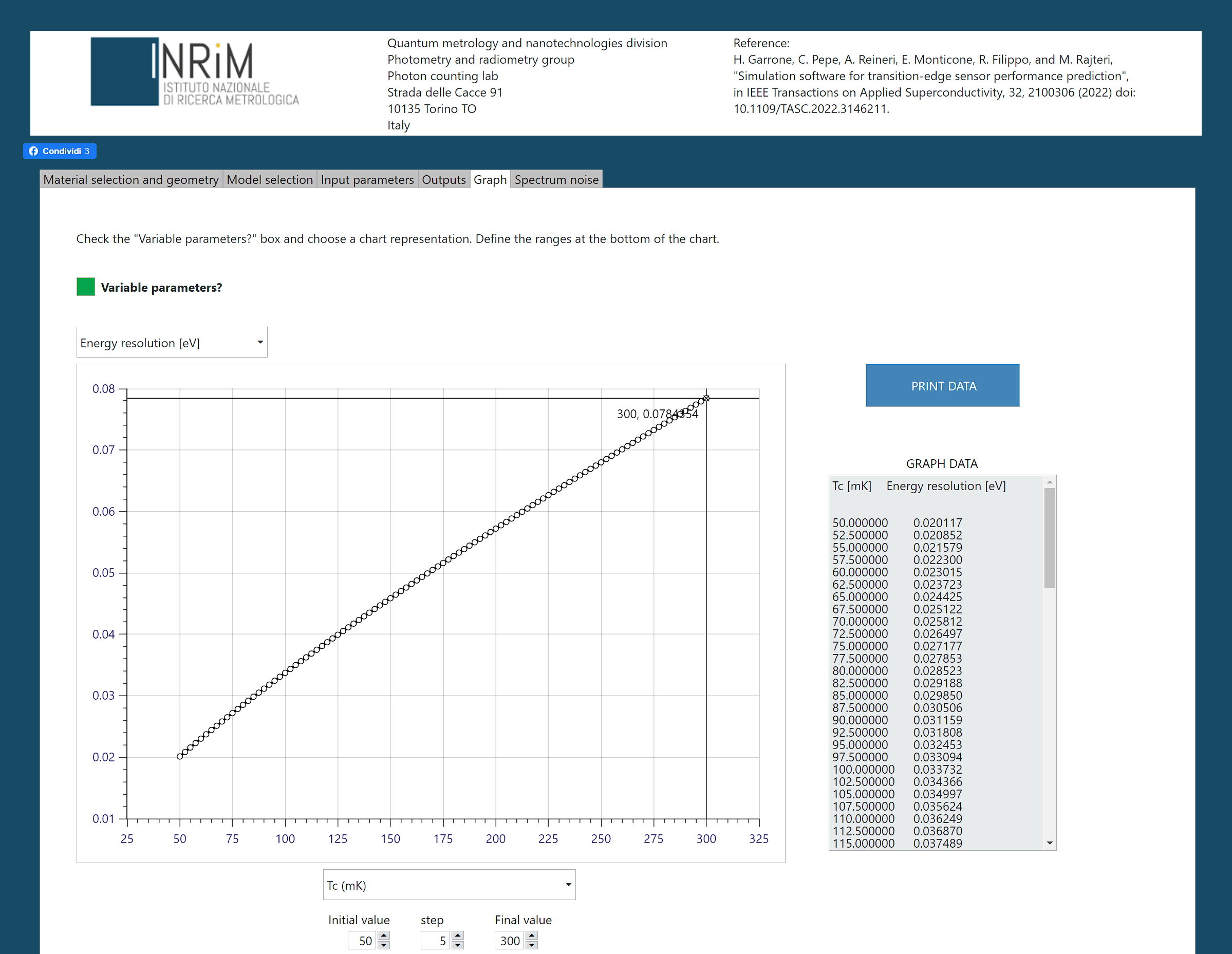 C.Pepe -   INRiM work on calorimetry
INRiM TESs for PTOLEMY
C.Pepe -   INRiM work on calorimetry
11
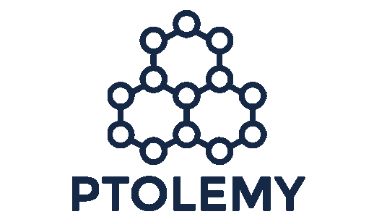 TES structure: Lito1 and Lito2
12
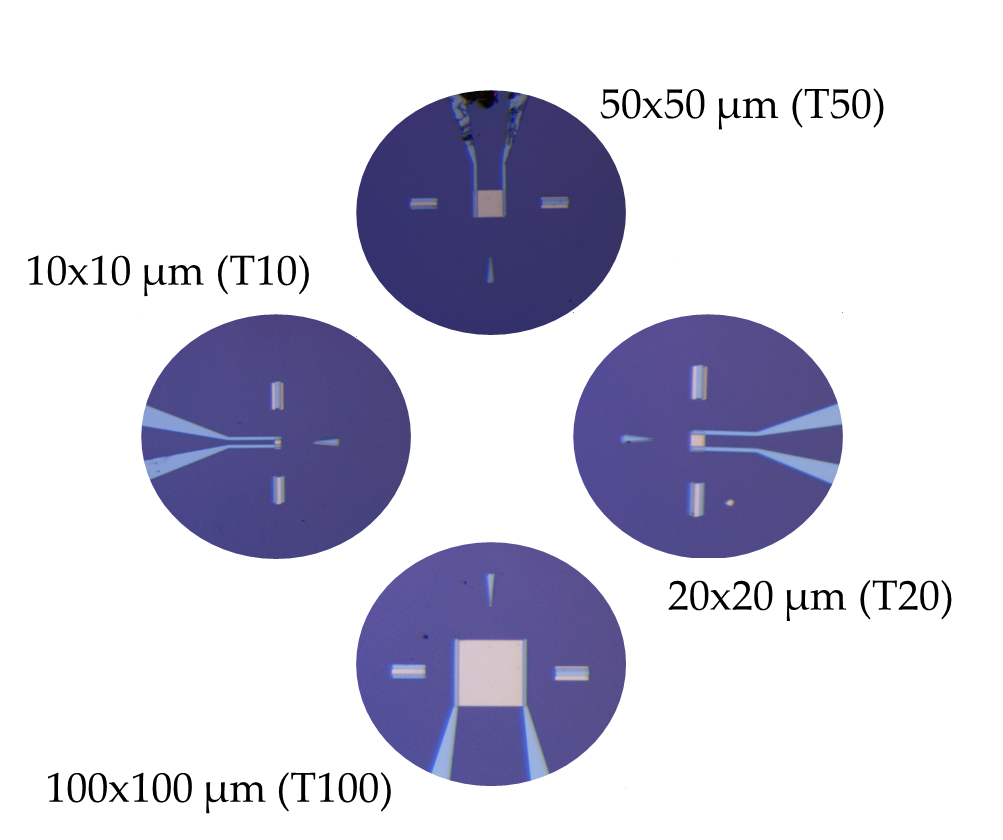 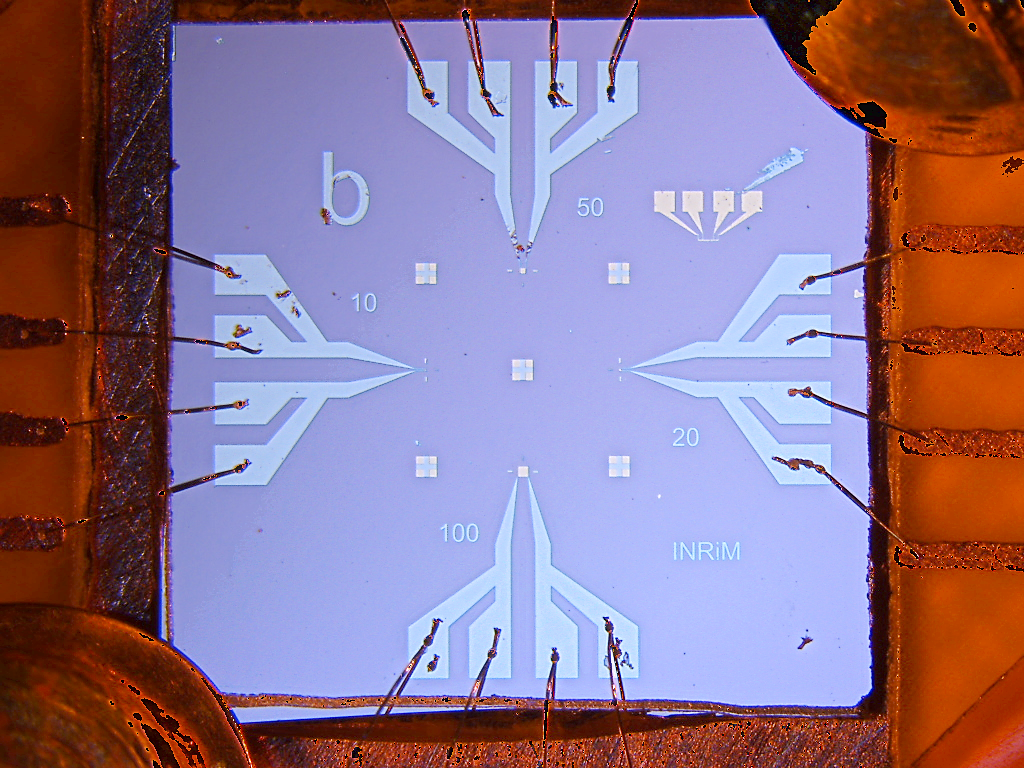 Nb 
wiring
Au 30 nm
Ti 12 nm
SiNX 500 nm
Si
SiNX 500 nm
Thermal bath
C.Pepe -   INRiM work on calorimetry
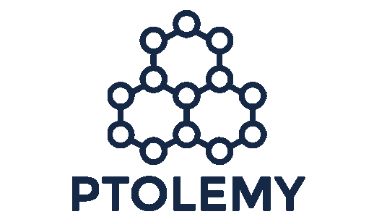 Lito1
13
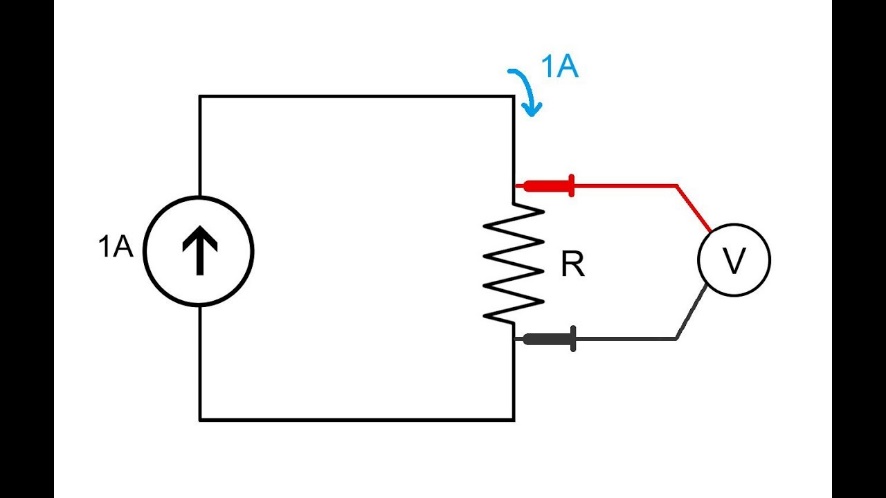 Four terminal resistance measurement
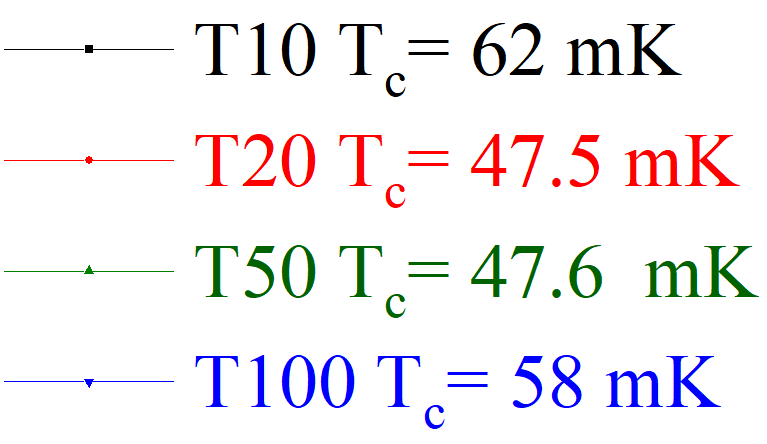 C.Pepe -   INRiM work on calorimetry
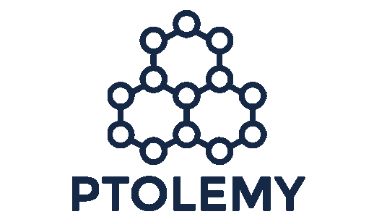 Lito2
14
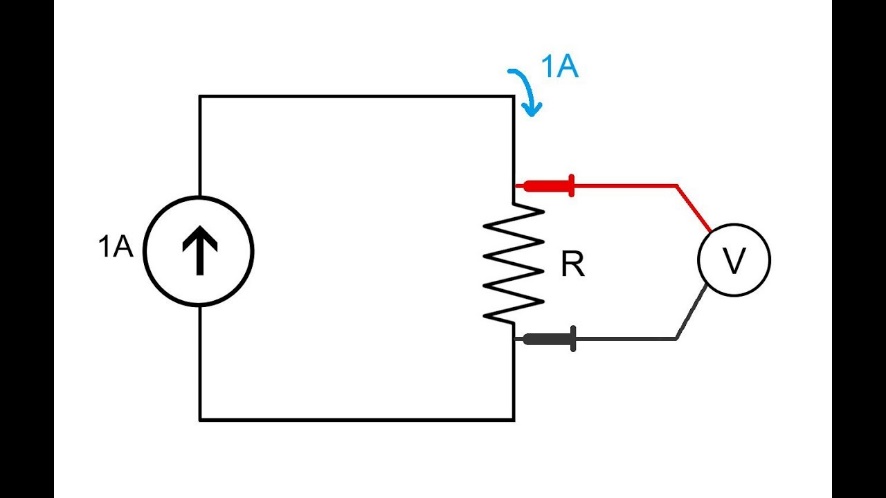 Four terminal resistance measurement
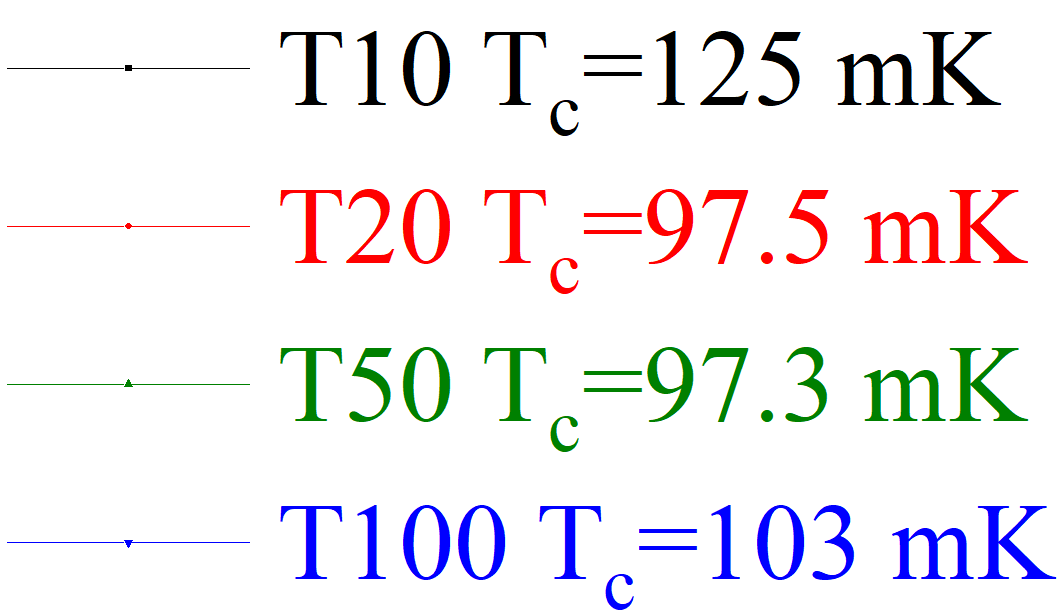 C.Pepe -   INRiM work on calorimetry
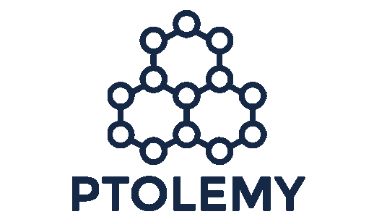 Photon counting characterization
15
Laser trigger
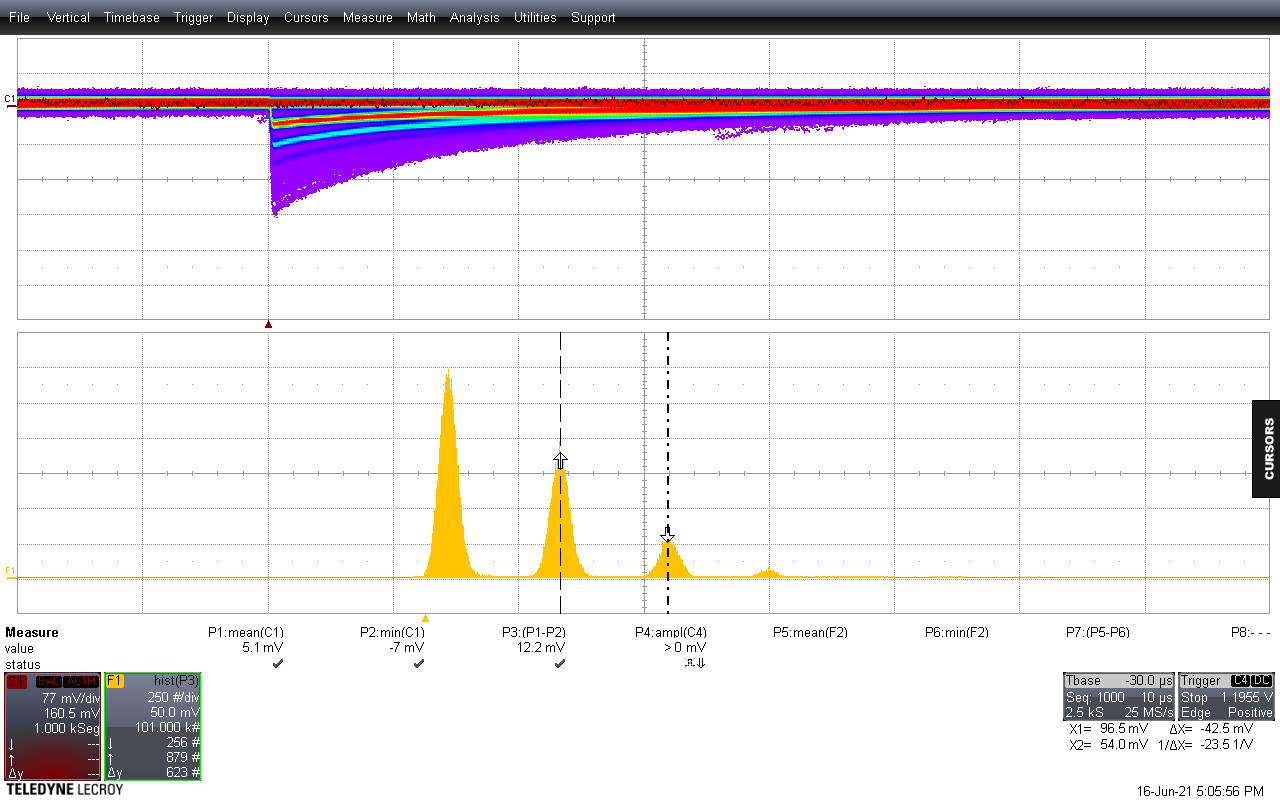 Amplitude
Amplitude
λ= 1540 nm
min
baseline
min
baseline
0 ph
Amplitude histogram
(baseline-min)
Counts
Counts
1 ph
2 ph
3 ph
Amplitude histogram
avg(baseline)-min
0 ph
1 ph
2 ph
C.Pepe -   INRiM work on calorimetry
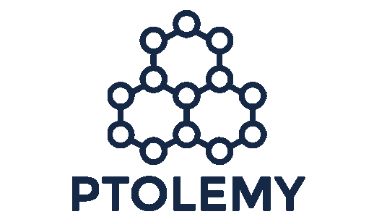 Lito1: T50
16
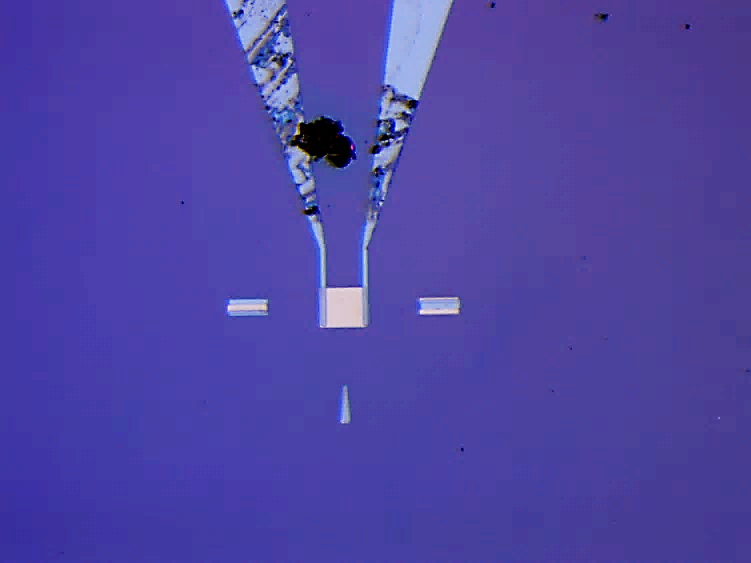 Histogram of pulses amplitude for fixed photon energy
50x50 µm (T50)

TC= 47 mK
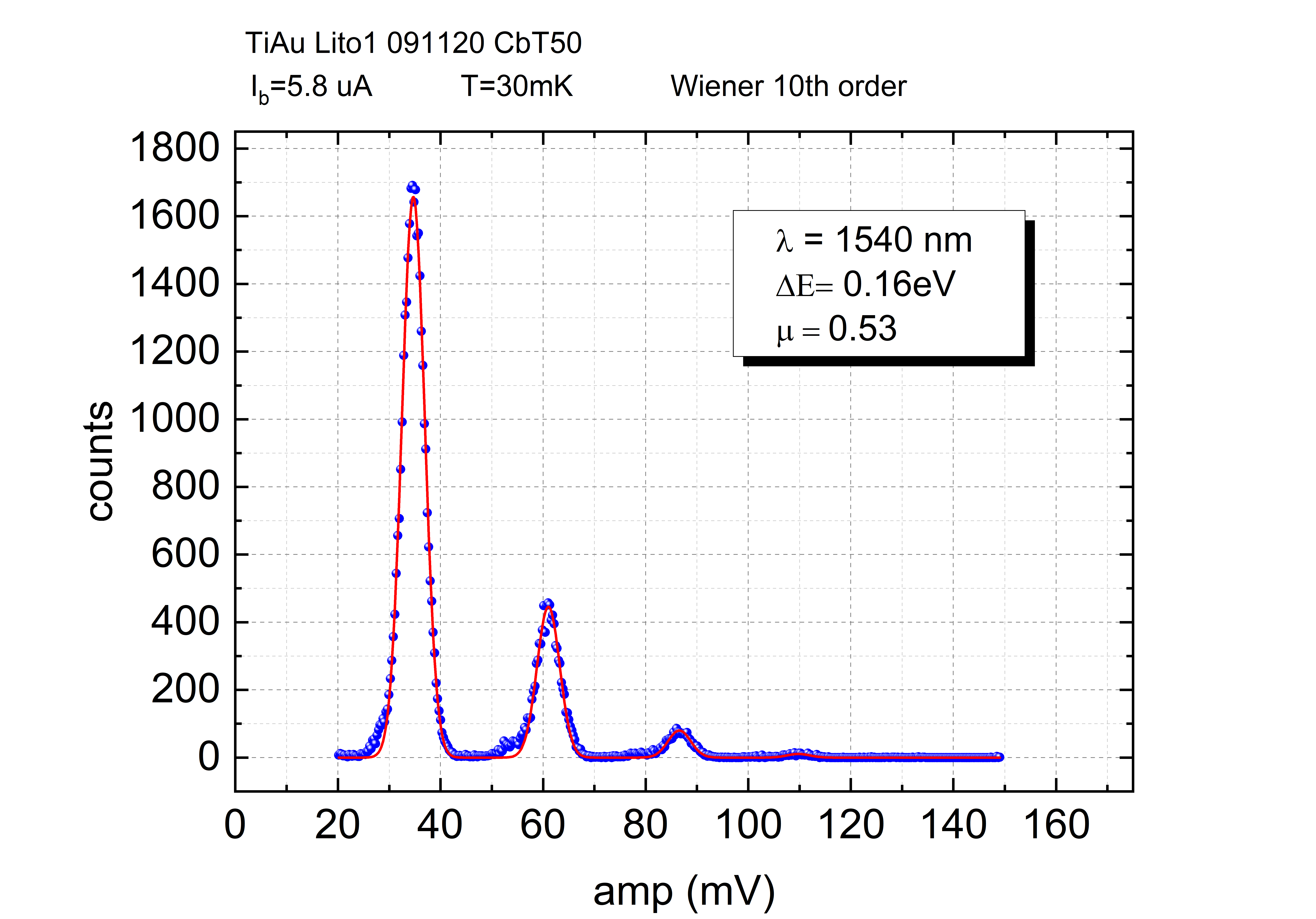 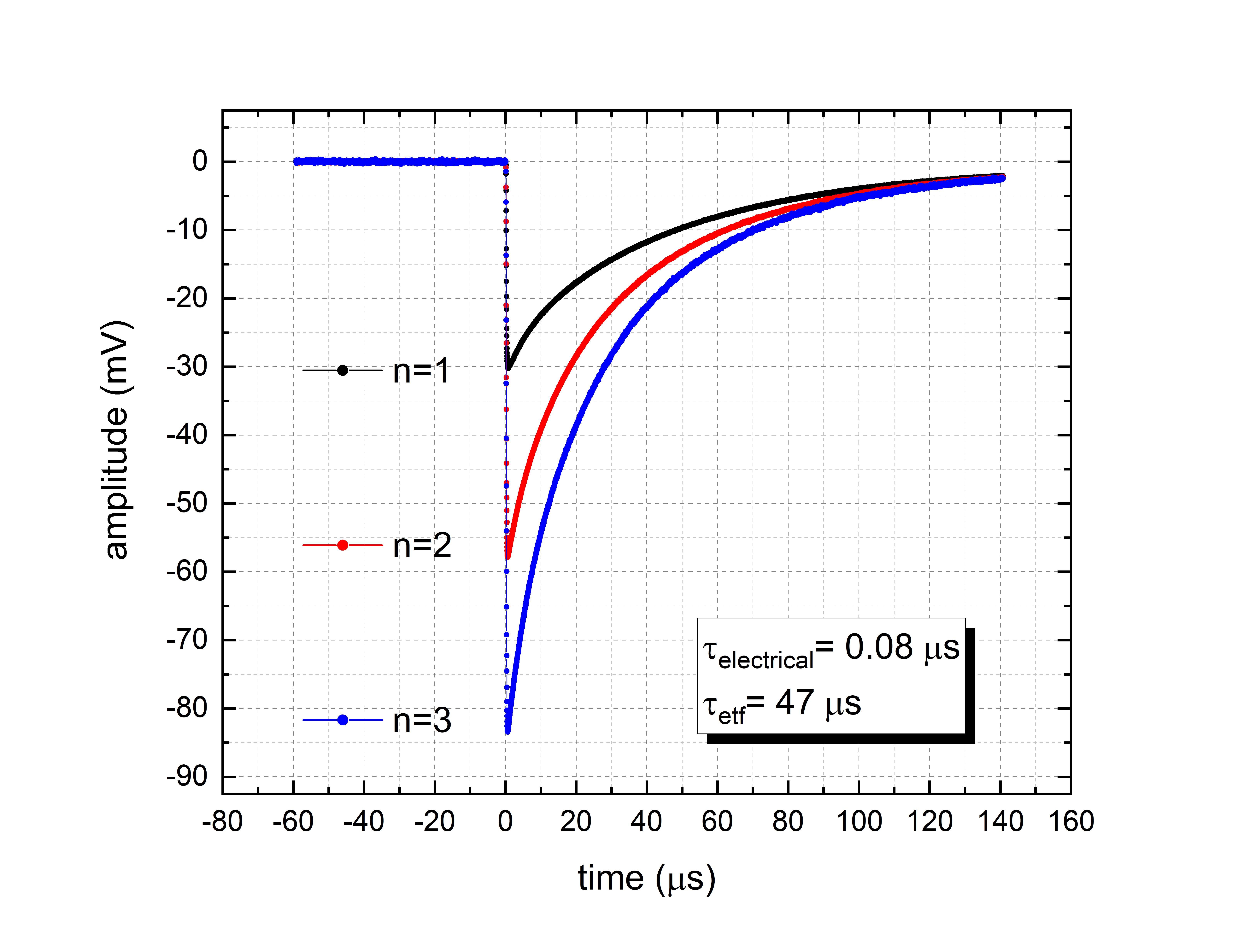 1
2
3
C.Pepe -   INRiM work on calorimetry
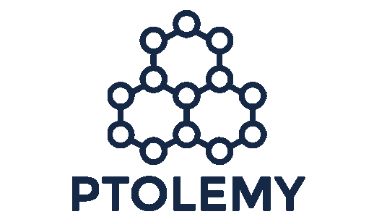 Lito2: T20
17
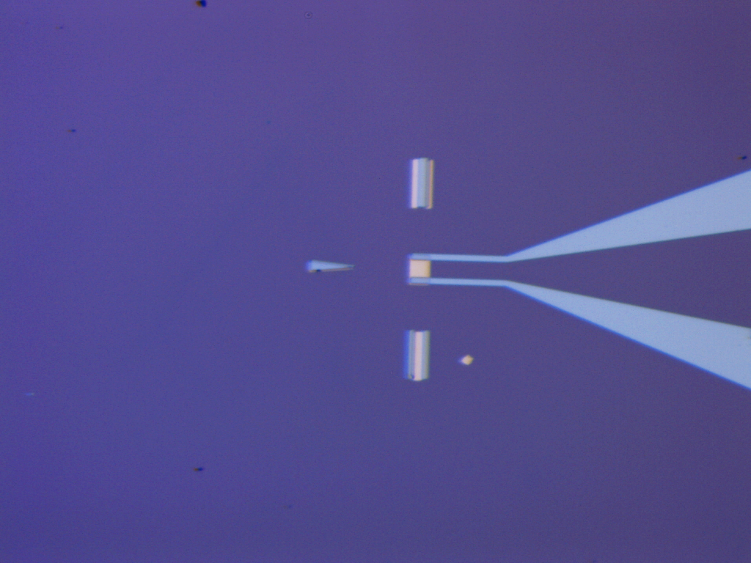 20x20 µm (T20)
RTES= 20% RN
Tbath= 40 mK
λ = 1540 nm (0.8 eV)
same result our APL13
but with an area
 4 times greater
C.Pepe -   INRiM work on calorimetry
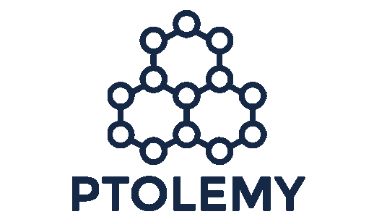 Lito2: T20
18
RTES= 20% RN
Tbath= 40 mK
λ = 1540 nm (0.8 eV)
Saturation energy 12 eV
C.Pepe -   INRiM work on calorimetry
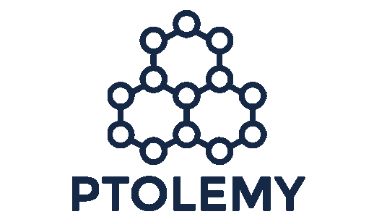 Simulation resutls
19
Simulation for a squared TES with l x l area
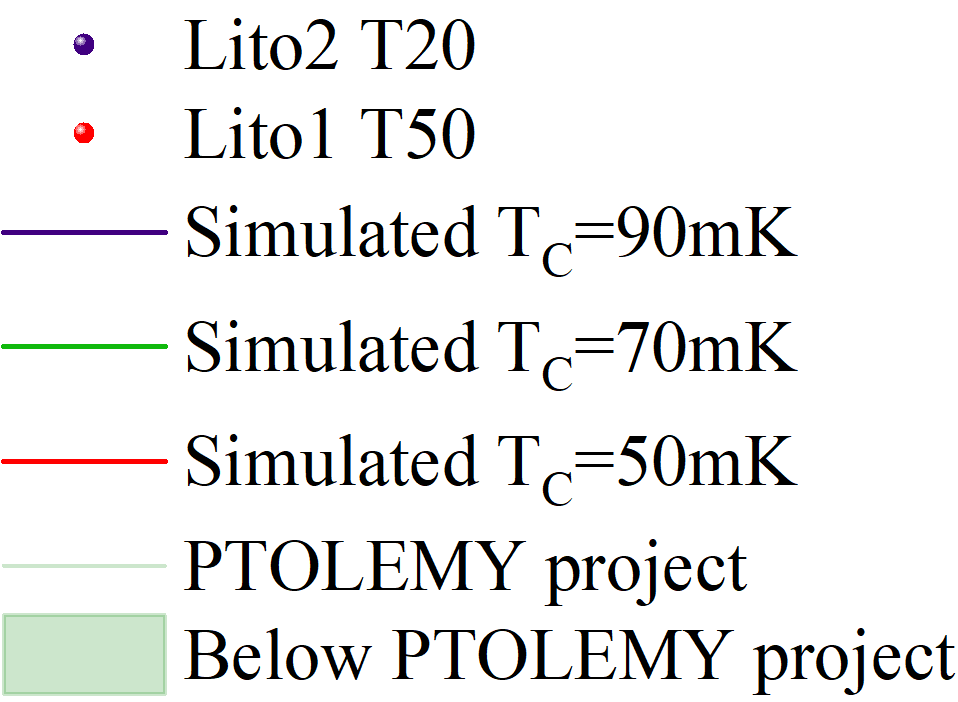 C.Pepe -   INRiM work on calorimetry
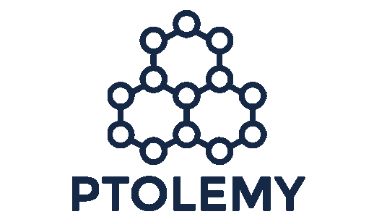 Q&A
20
Questions
Answers
Lito1 and Lito2 have the same structure but different TC, why?



Why smaller TES of Lito1 were not measured considering the simulation?


Why in both Lito1 and Lito2 the transition of T10 TESs are not sharp as the larger TESs?
The pressure in the deposition chamber was lower for Lito2, we resulting in a better quality of Titanium and its properties


Lito1 deteriorate in time losing the SC properties. Probably due the lower deposition quality

The Nb wiring has a proximity effect on the small TESs. This effect affect the small TESs more than the larger one
C.Pepe -   INRiM work on calorimetry
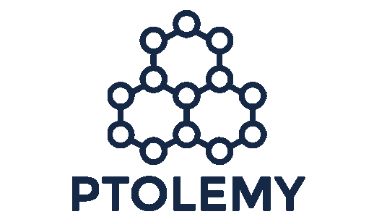 Annealing
21
Ti/Au strip1
Thermal annealing at 130°C
Ti/Au strip2
Tune the TC in the range of 50-70 mK is challenging working only on Ti/Au thinknesses

It Has been shown that thermal annealing can be used to have a fine tune  of the TC in a Ti/Au bilayer

Van Der Heijden, N. J., et al. "Diffusion behaviour in superconducting Ti/Au bilayers for SAFARI TES detectors." Journal of Low Temperature Physics 176.3 (2014): 370-375.
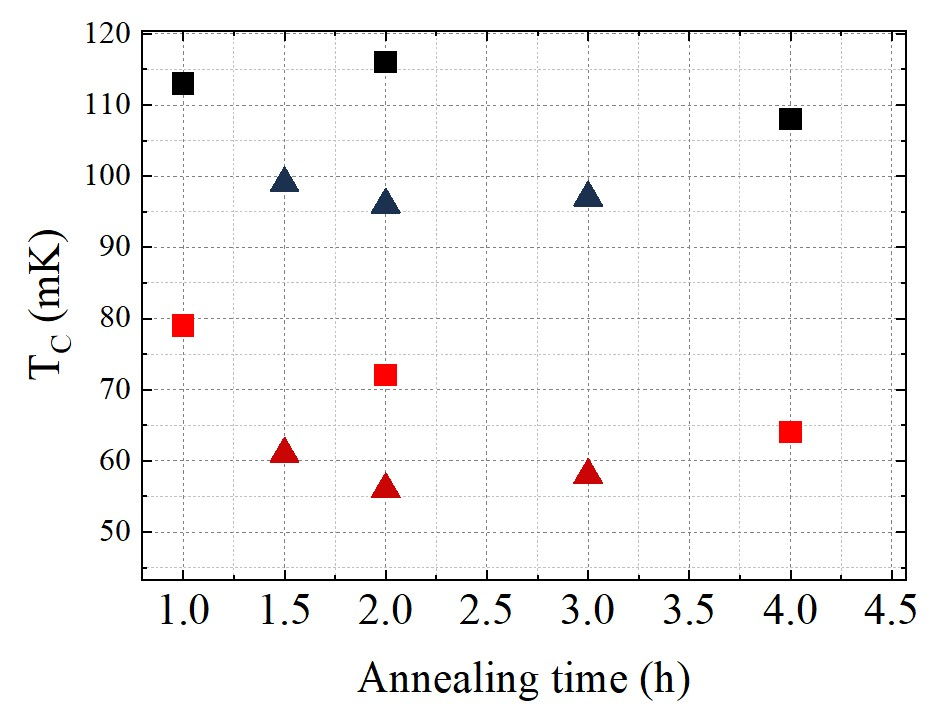 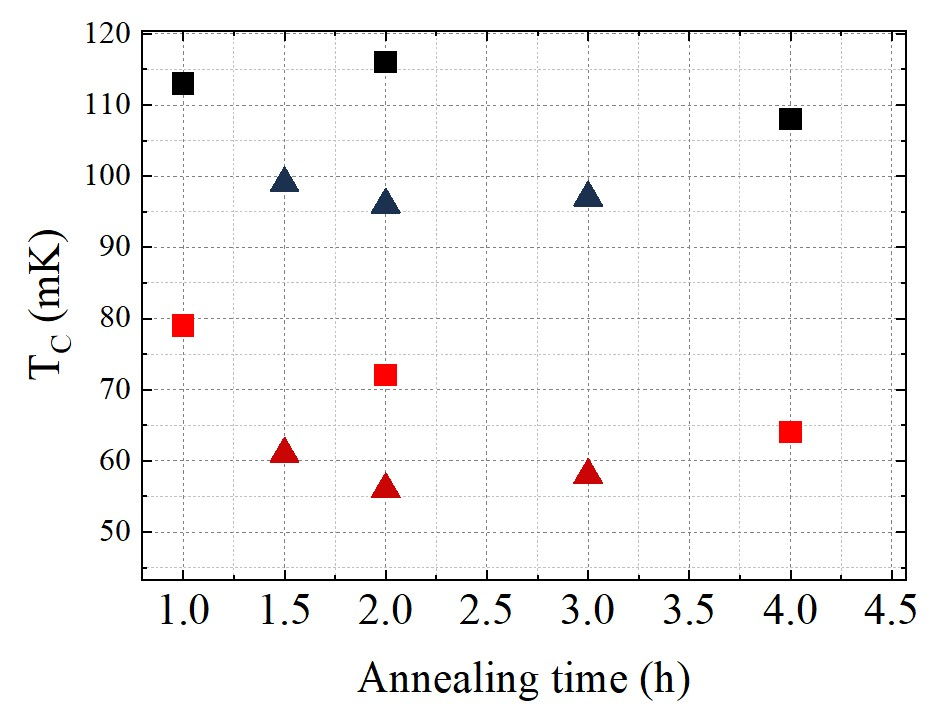 Before annealing
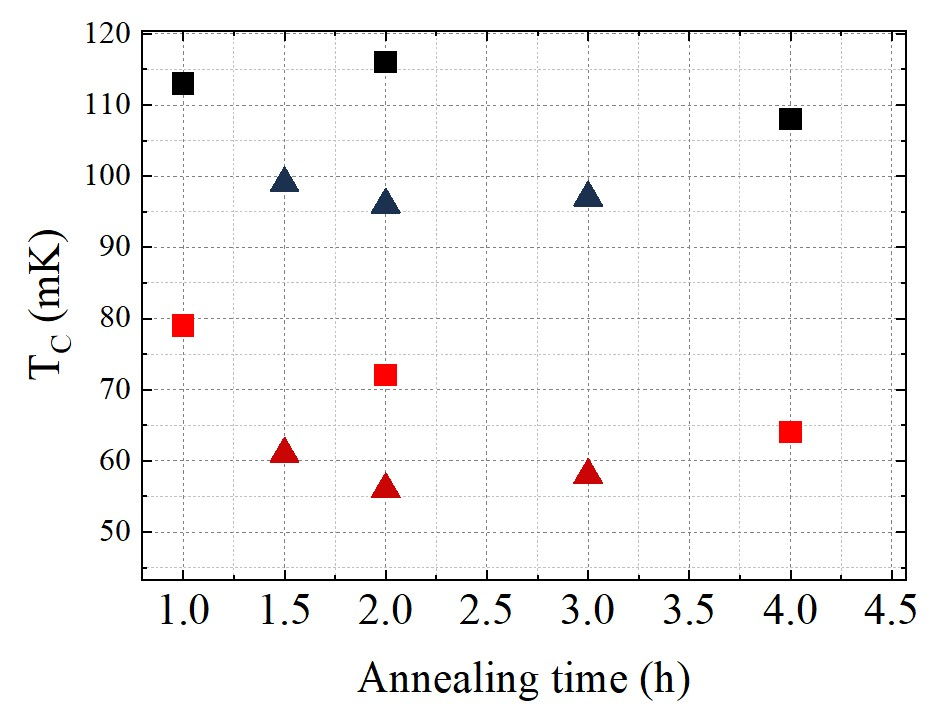 After annealing
C.Pepe -   INRiM work on calorimetry
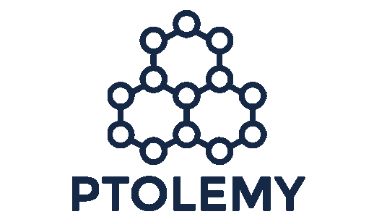 Summary
22
Further investigation
Results
Reduce the effect of wiring proximity effect using Ti instead of Nb.

Further test of the effect of the annealing to fine tune the TC of the TESs

It is time to work on the detection of electron with TESs: 
Cryogenic e-gun
First characterization of TESs with keV  electron?
TiAu TES with TC < 100 mK fabricated.

First characterization with 0.8 eV photons

Best results up to now: E=0.114 eV @ Tc~ 90 mK T20
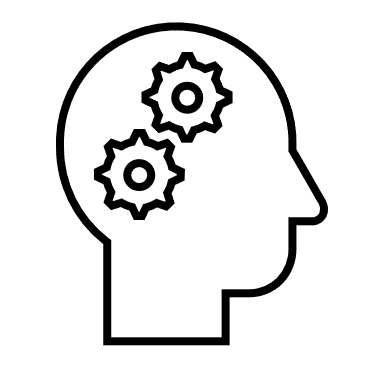 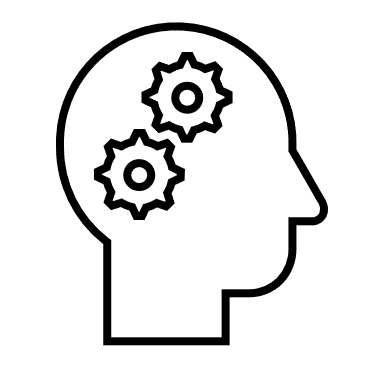 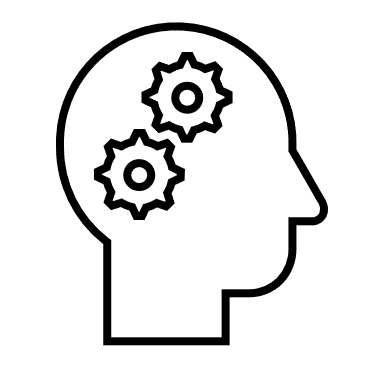 C.Pepe -   INRiM work on calorimetry
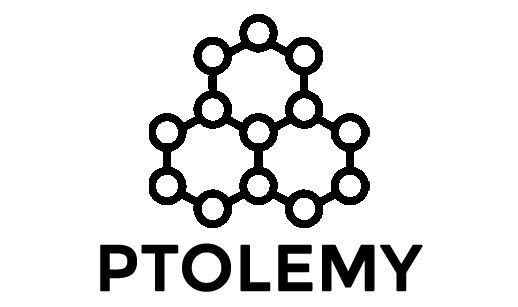 Thank you for the attention
Carlo Pepe1,2, Hobey Garrone1,2
Eugenio Monticone1, Mauro Rajteri1
6-7 October 2022 Zandvoort (NL)
(1)
(2)
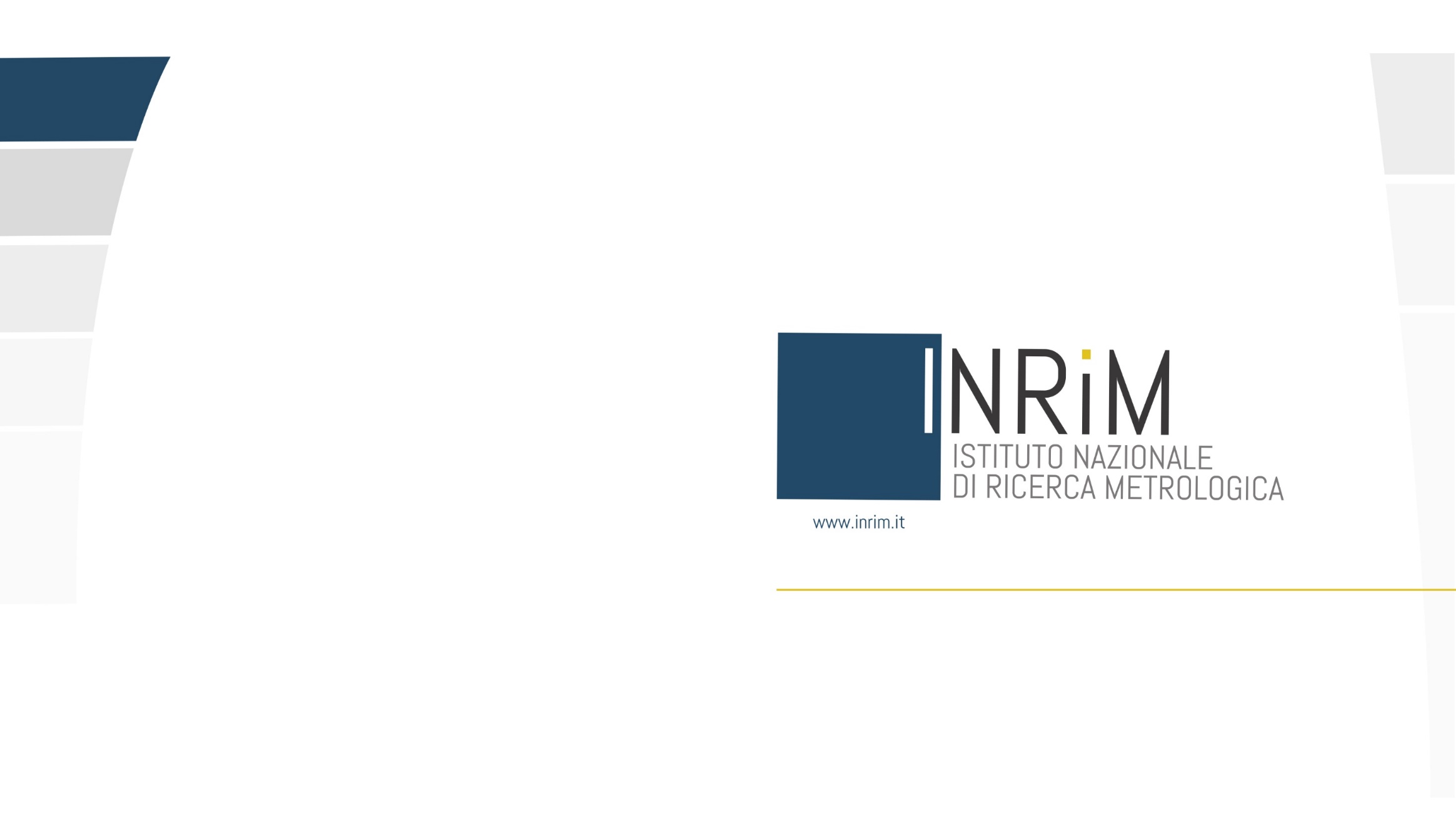 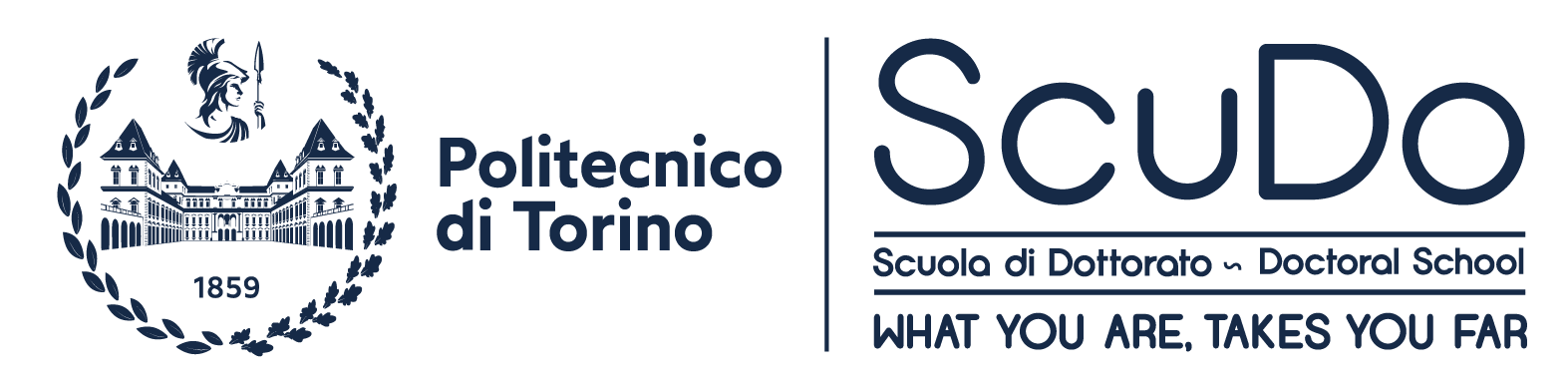 23
Discussion
C.Pepe -   INRiM work on calorimetry
24
Backup slide
C.Pepe -   INRiM work on calorimetry
25
TES: Performances
Transition sharpness

Effective response time

Trade-off between response time and energy resolution
Energy resolution

Trade-off between energy resolution and saturation energy
Saturation Energy
26
How they works: equations and results
27
Effective response time
Temperature variation
Energy resolution
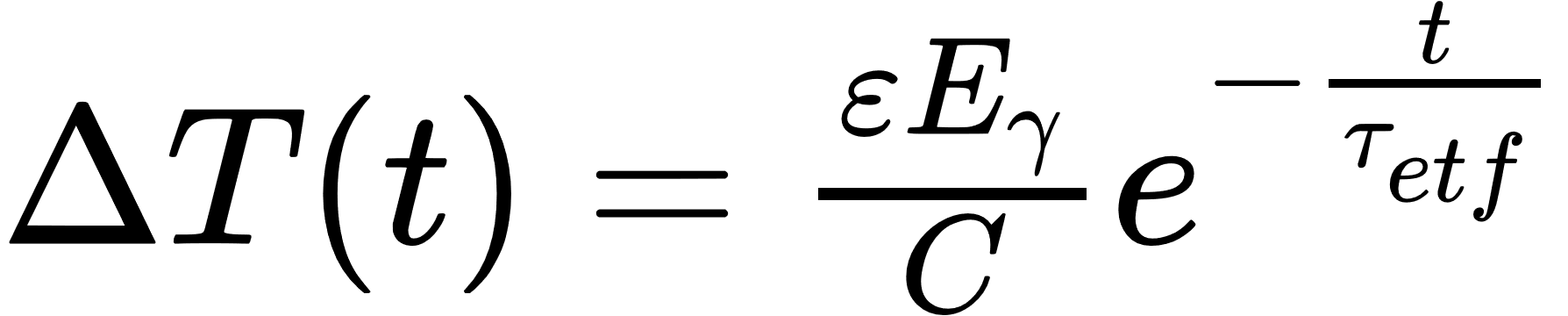 Temperature sensitivity
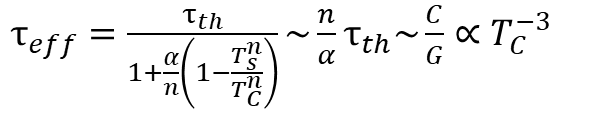 C.Pepe -   INRiM work on calorimetry
time (μs)
0                            20                           40                           60
0




-0.1




-0.2
Amplitude (V)
0 γ
1 γ
2 γ
3 γ
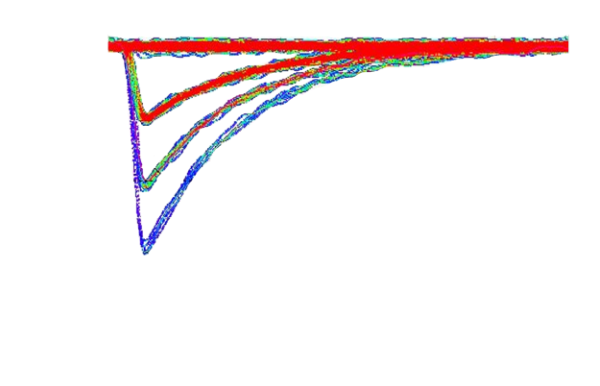 INRiM BEST ENERGY RESOLUTION
TES behaviour
28
TES behaviour depend on the working point, i.e. bias current, and on the wavelength of the incident particles.

TES saturation energy depend on TES properties only.
Saturation energy
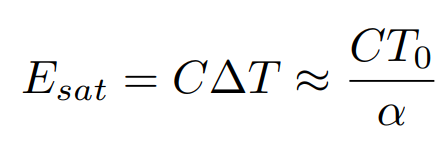 C.Pepe -   INRiM work on calorimetry
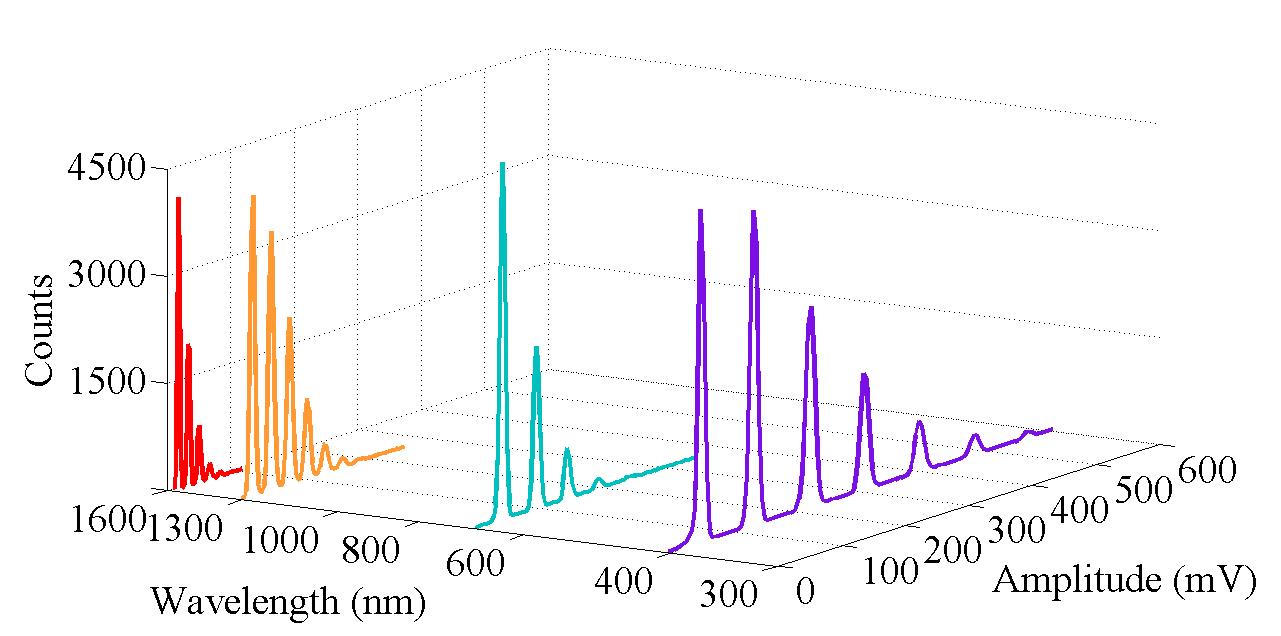 4500
Counts
3000
1500
RESPONSE vs BIAS
600
400
1600
Amplitude (mV)
200
800
0
400
λ (nm)
TES polarization curve
29
voltage bias
Vout
ITES
Rfb
SQUID
Lfb
Electrical circuit
20
40
0
10
30
Rbias
Lin
Ibias
RTES
Rn =0.4 Ω
Rbias<< RN
Amplifier
C.Pepe -   INRiM work on calorimetry
77 mK
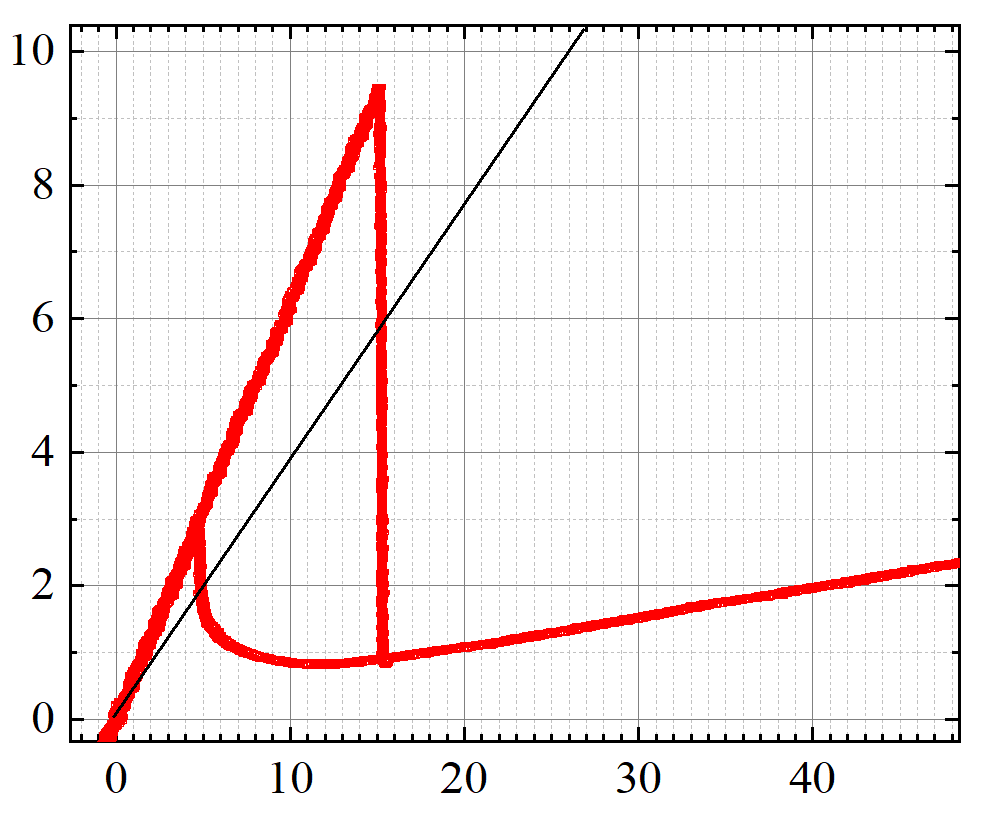 Superconductive
Working point
IBias=7.7 µA
R0=5% Rn
ITES (μA)
Normal
IBIAS (μA)
Simulation resutls
30
Saturation energy  4 keV
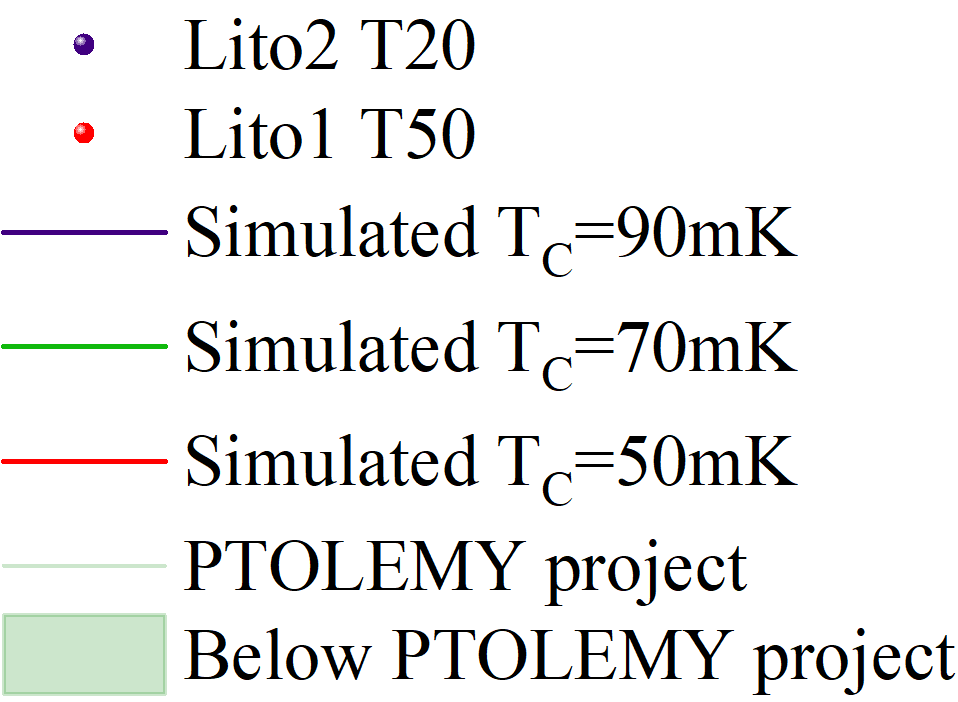 C.Pepe -   INRiM work on calorimetry